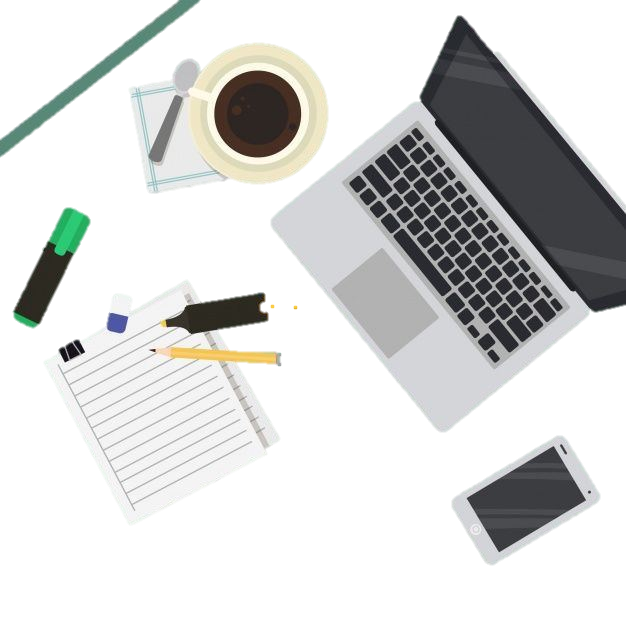 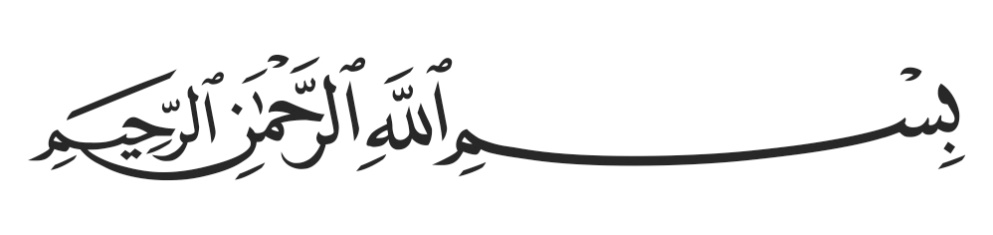 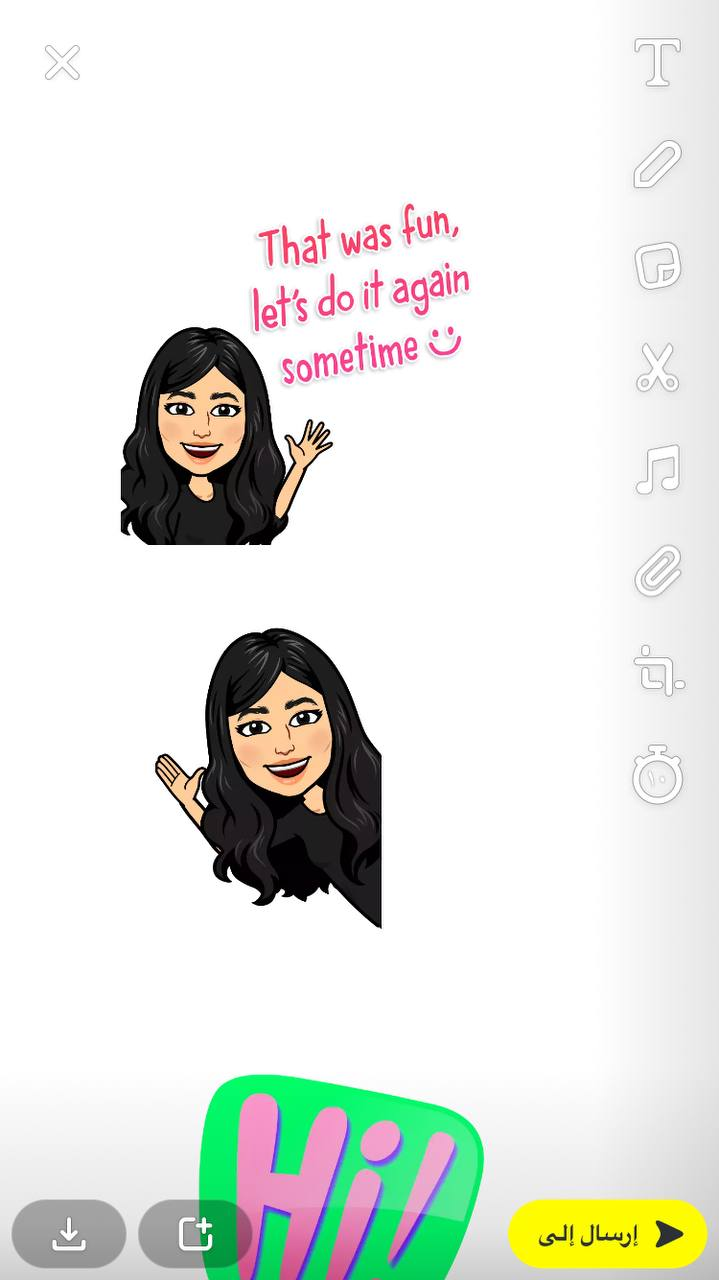 Loading…
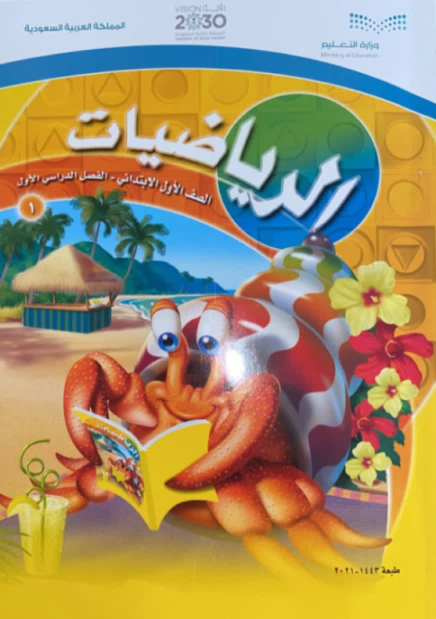 تبدأ حصتنا بعد لحظات..
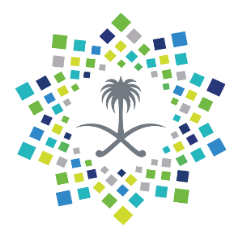 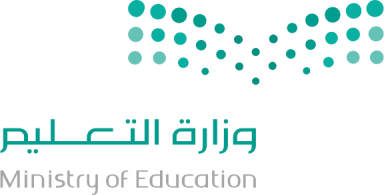 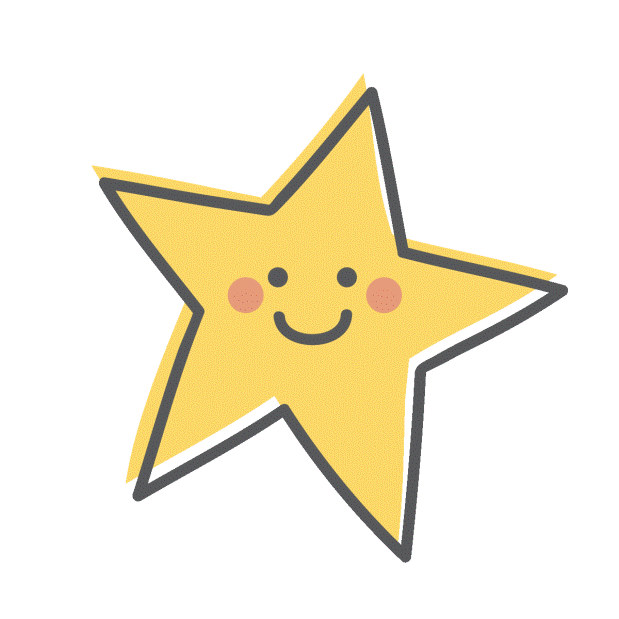 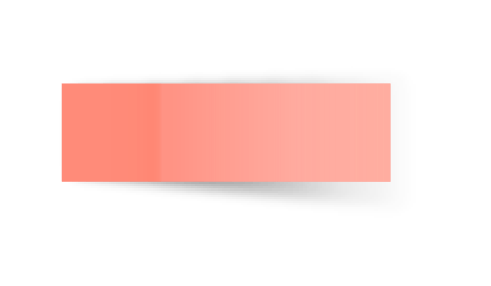 المادة 
الرياضيات
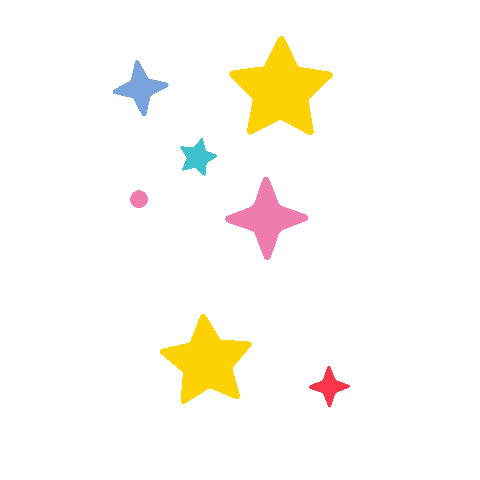 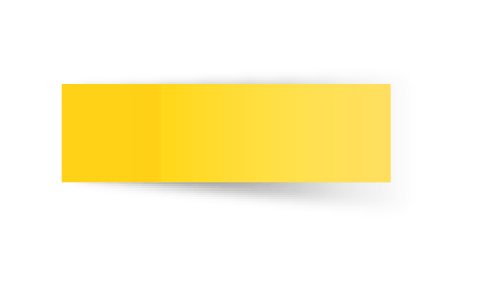 ص  12الى 13
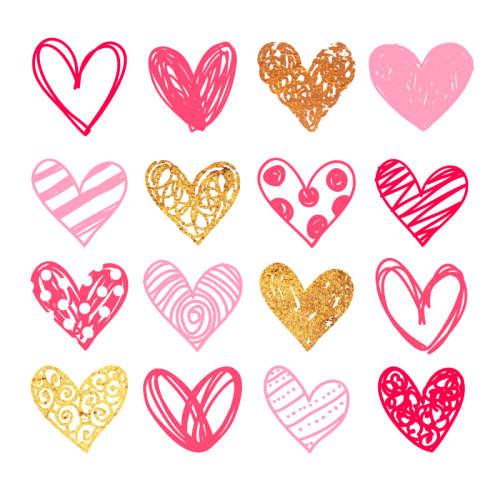 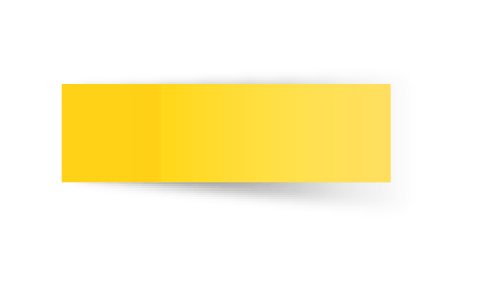 الاثنين
توكلنا على الله
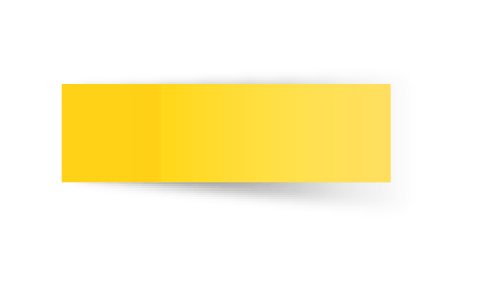 14-6-1443هـ
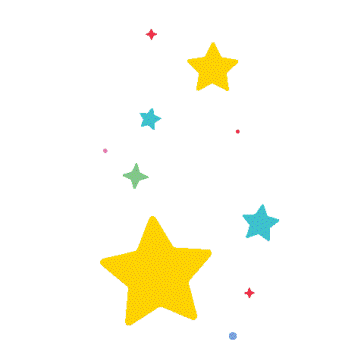 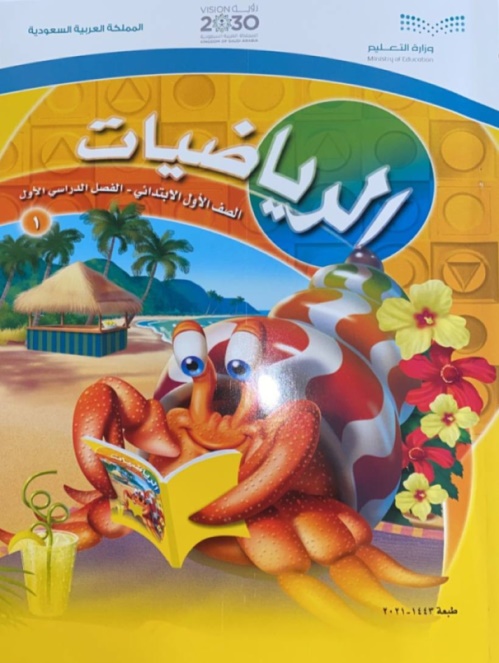 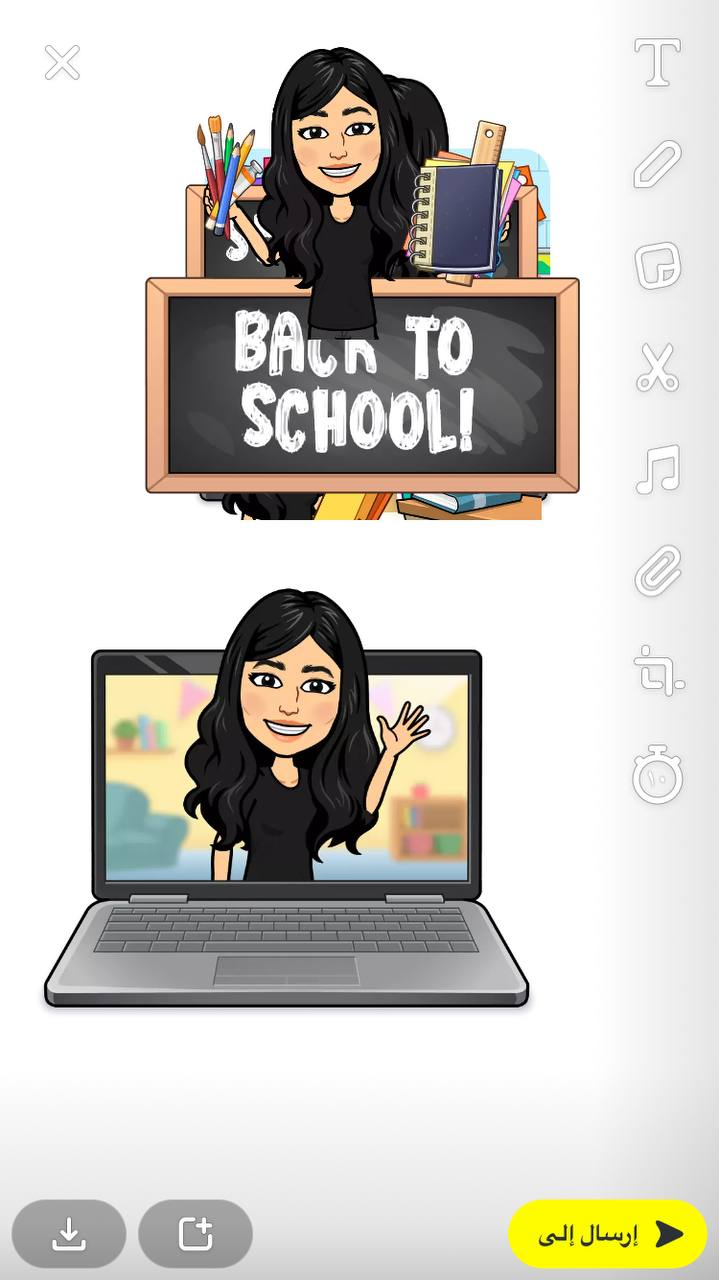 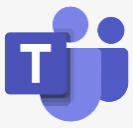 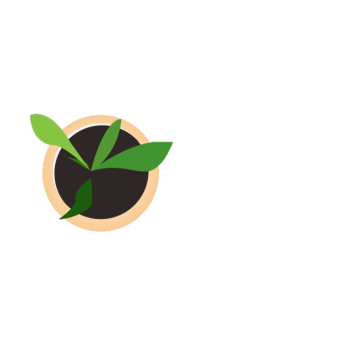 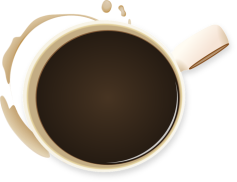 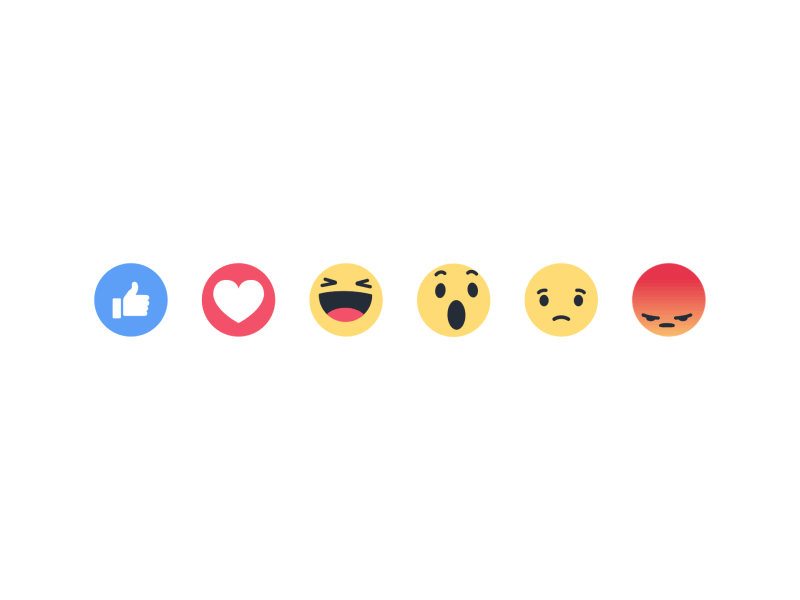 ماهو شعورك اليوم
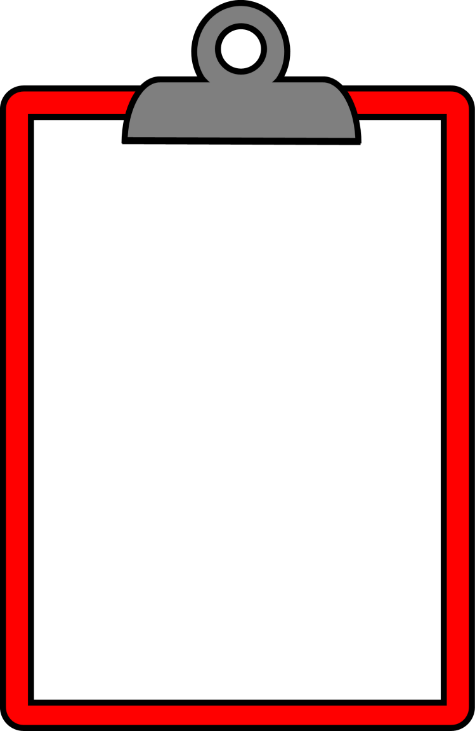 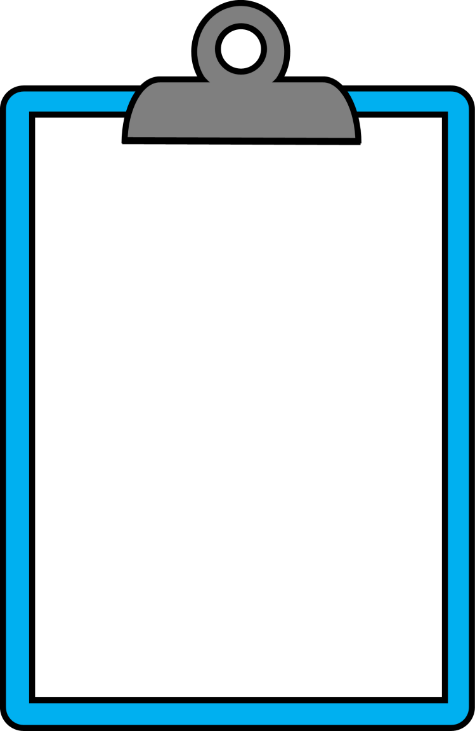 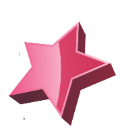 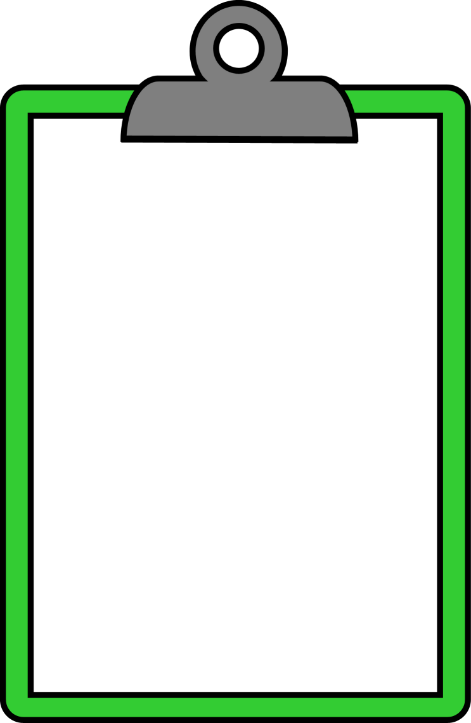 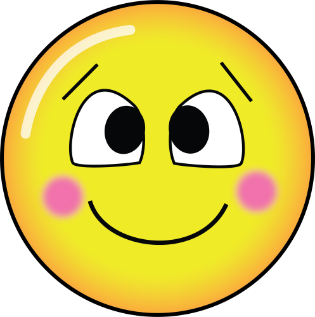 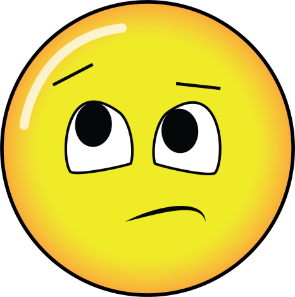 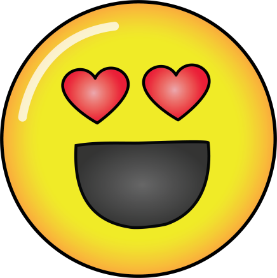 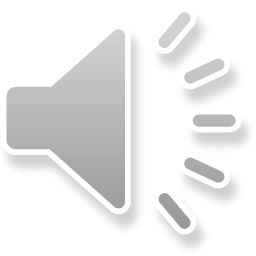 قوانين فصلنا الافتراضي
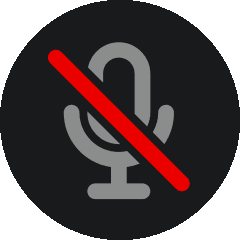 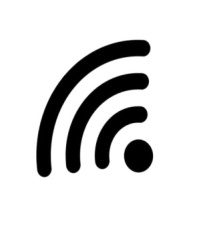 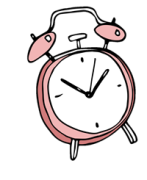 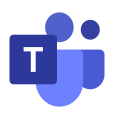 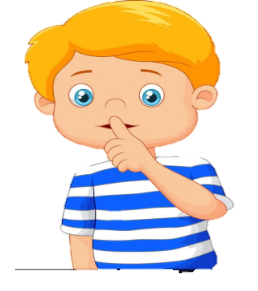 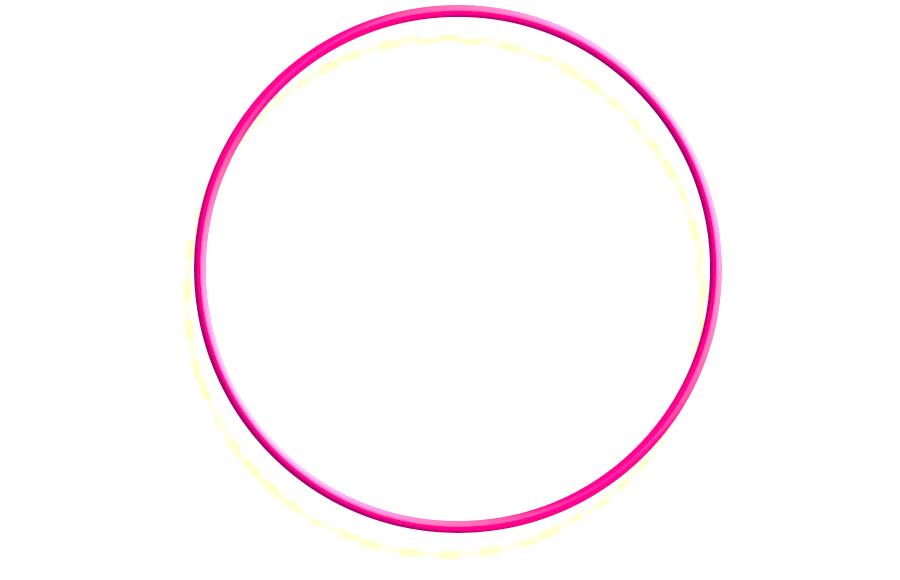 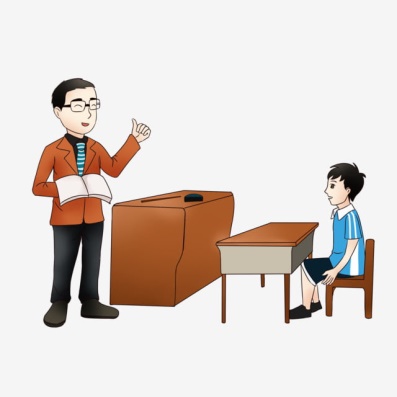 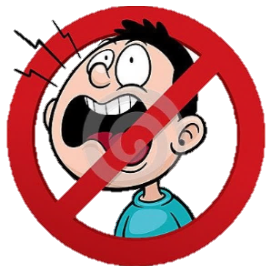 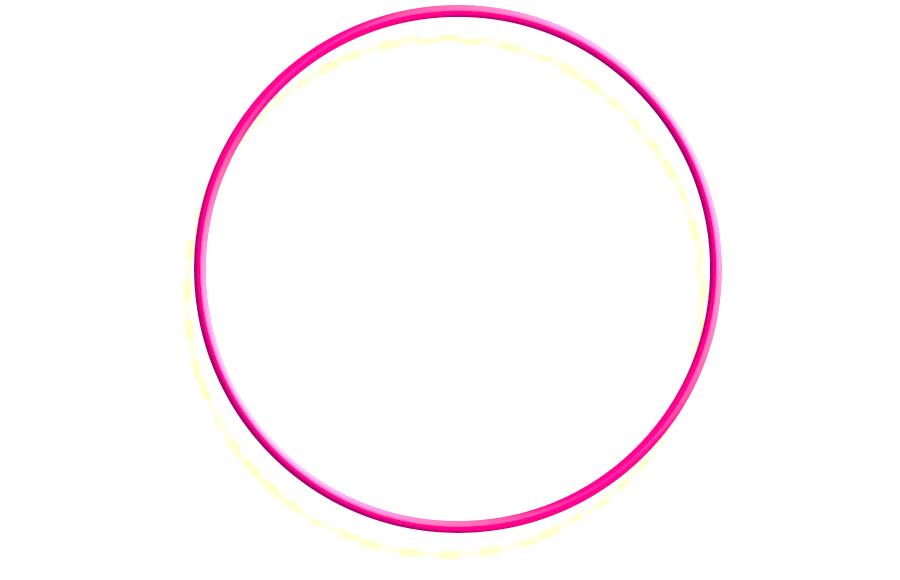 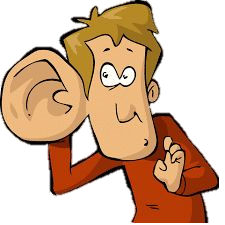 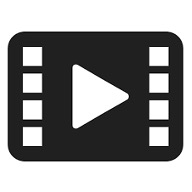 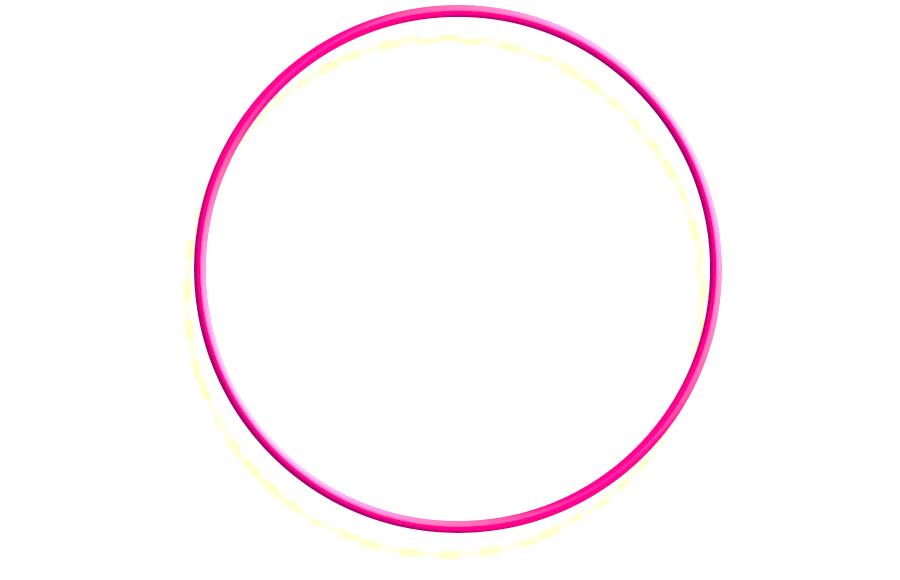 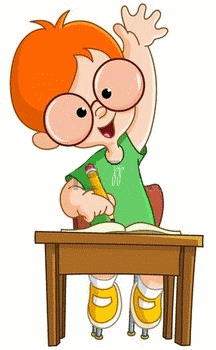 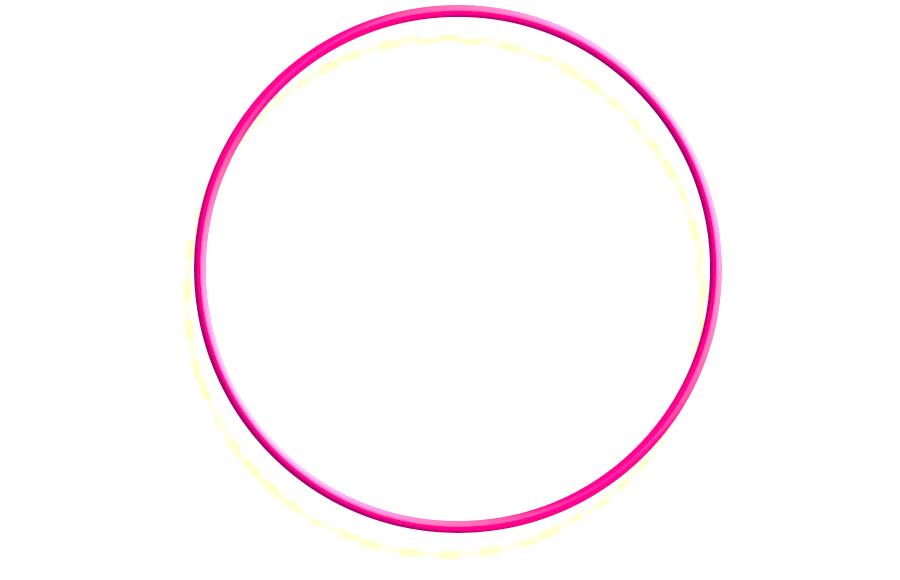 أَبْتَعِد عَنْ الضّجيج
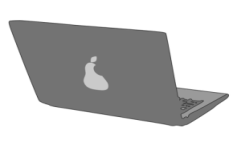 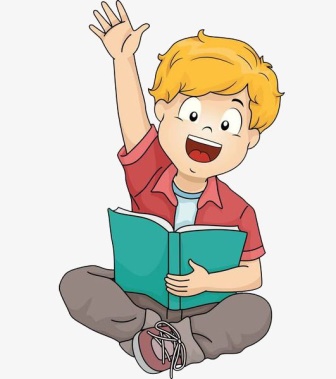 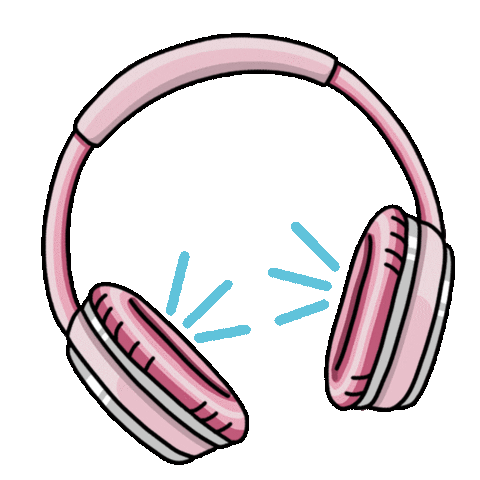 استمع إلى إجابات 
 أصدقائي ولا أقاطعهم
أغلق الصوت
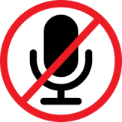 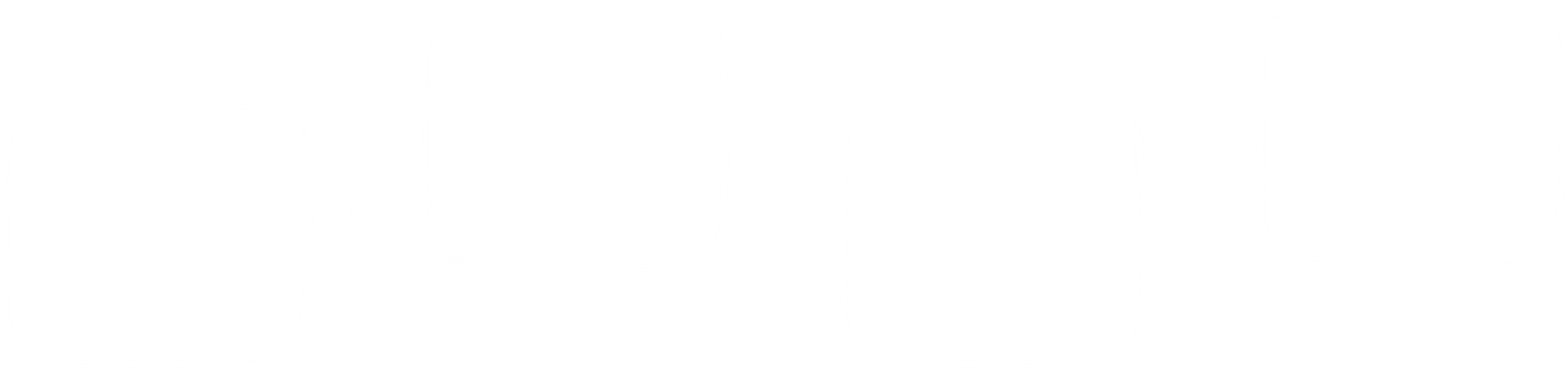 انتظر 
دورك للمشاركة
أَسْتَمِع بِتِرْكيز
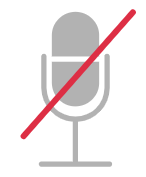 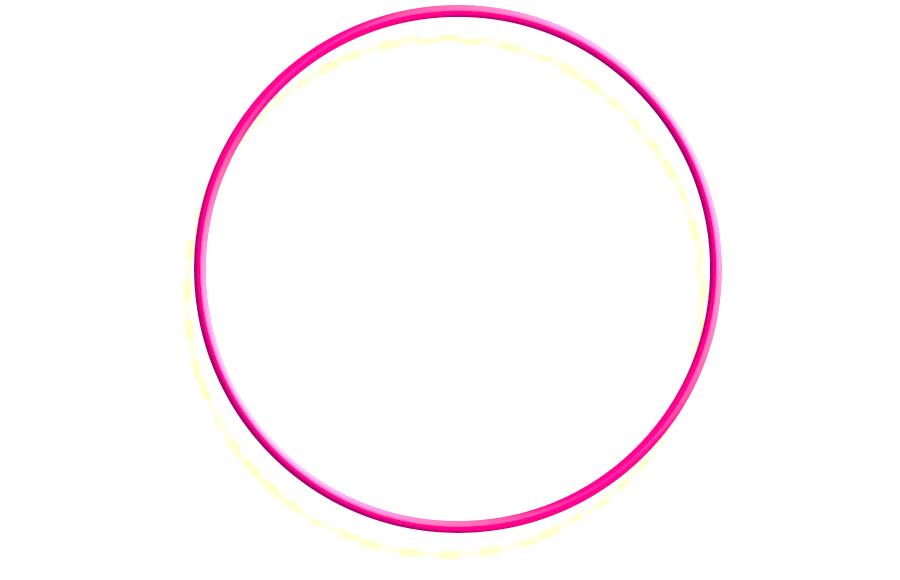 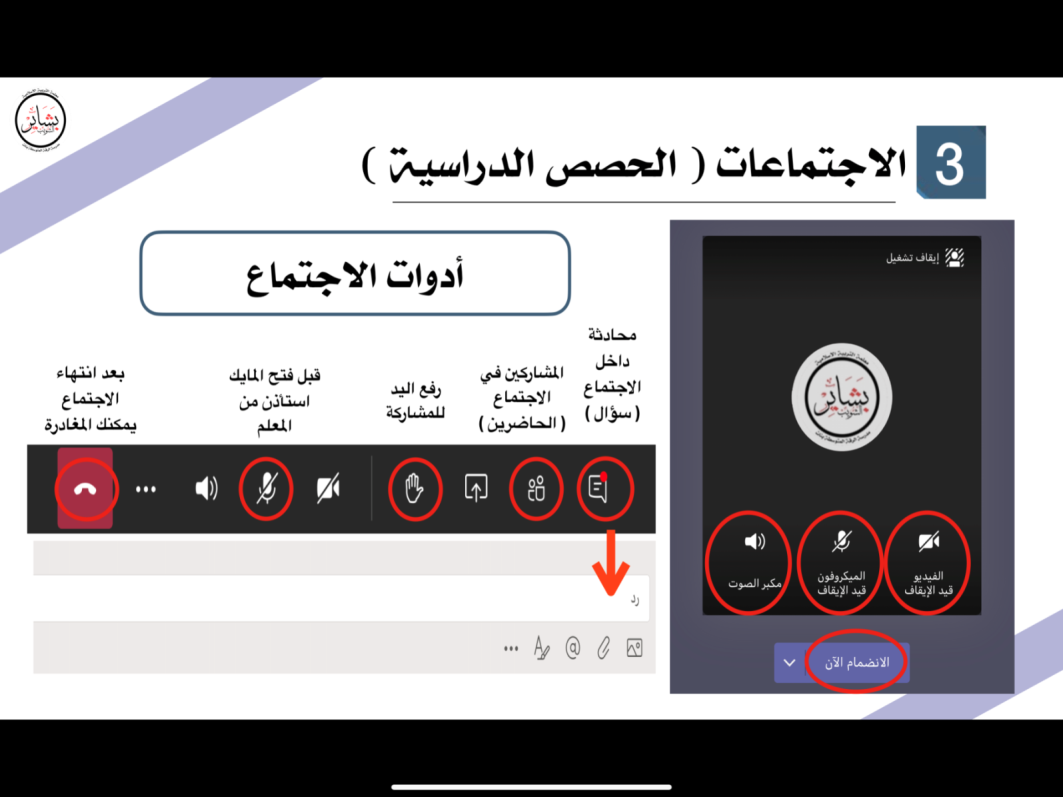 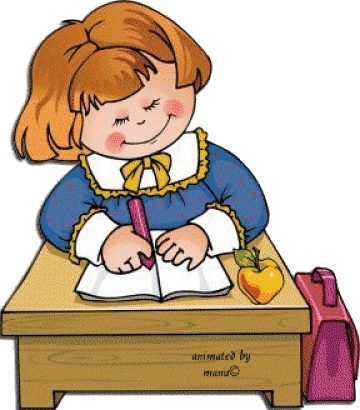 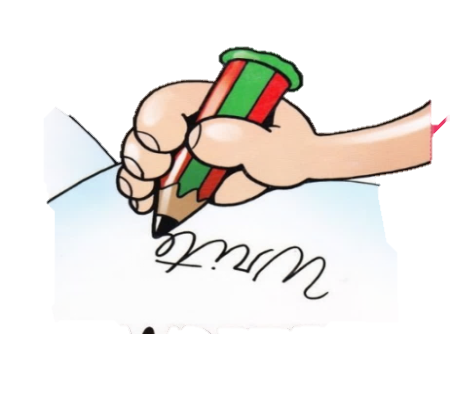 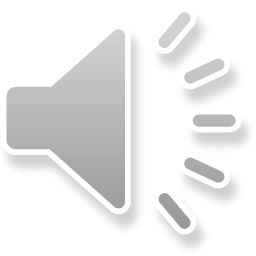 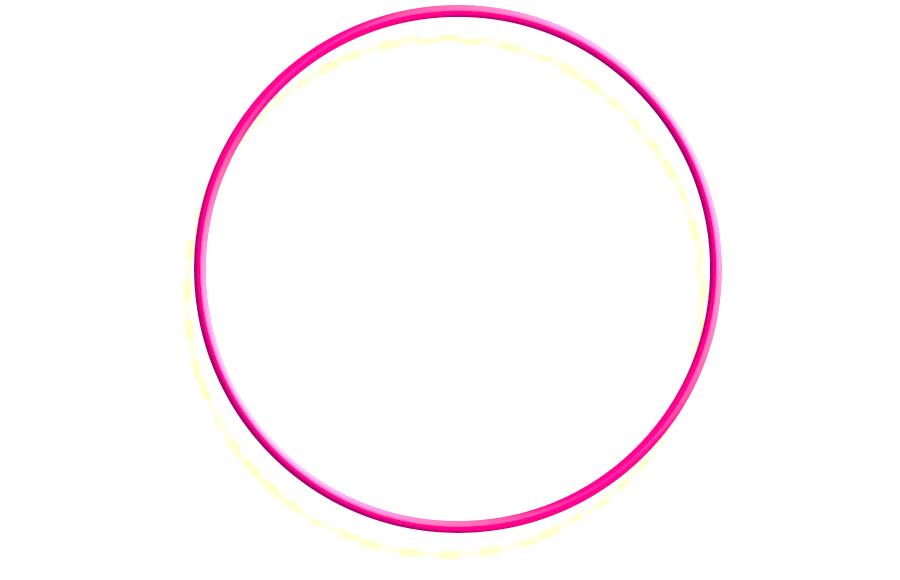 إغلاق المايك وعدم فتحة إلا بسماع أسمي
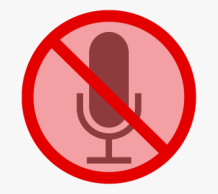 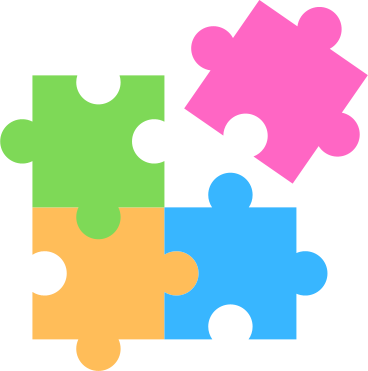 أًدَوِّن مُلاحَظاتي
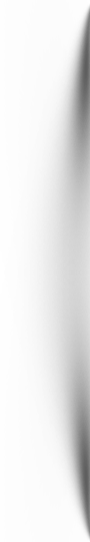 استعمل قطع العد
 لتوضيح قصص الطرح
أهداف الفصل السابع
أمثل الطرح وجمل الطرح 
باستعمال -, =
أُحل المسائلة 
برسم صورة
طرح الصفر
 وطرح الكل
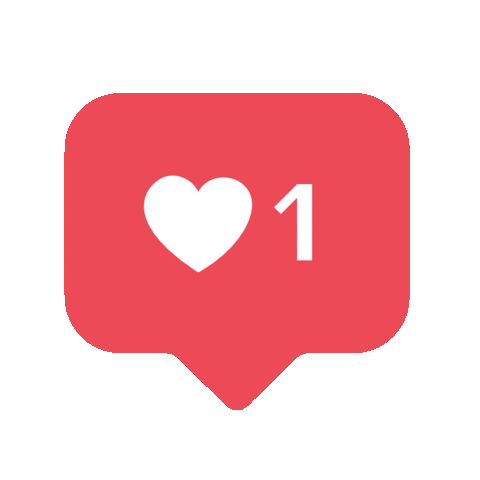 متعلمينا الأعزاء …من استعد استمد وزاد نوراً وعلما ,استعد , جهز ادواتك ....ا
جلس في مكان مريح ومرتبالرجاء التركيز والاستماع جيداً للشرح
 والحل أول بأول
الطرح 
الرأسي والافقي
الطرح من الاعداد 
من 4 الى12
صفحة
12 الى 13
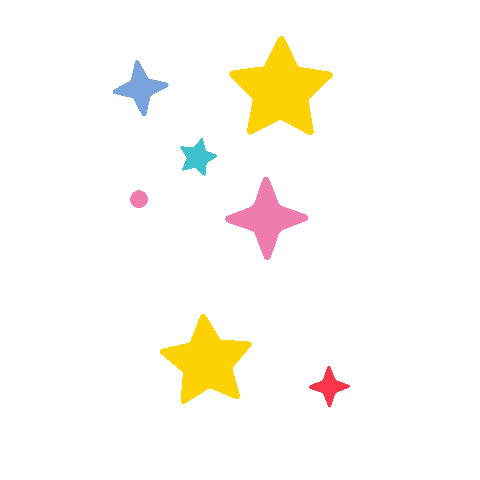 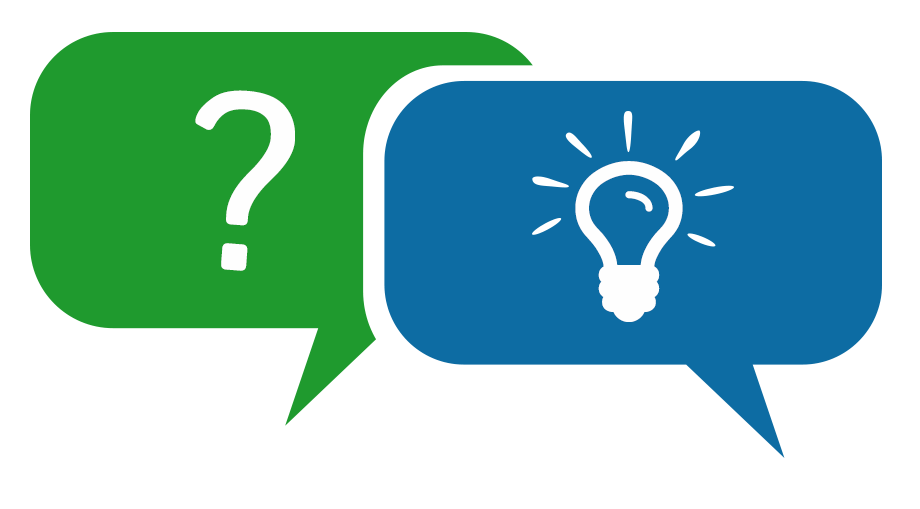 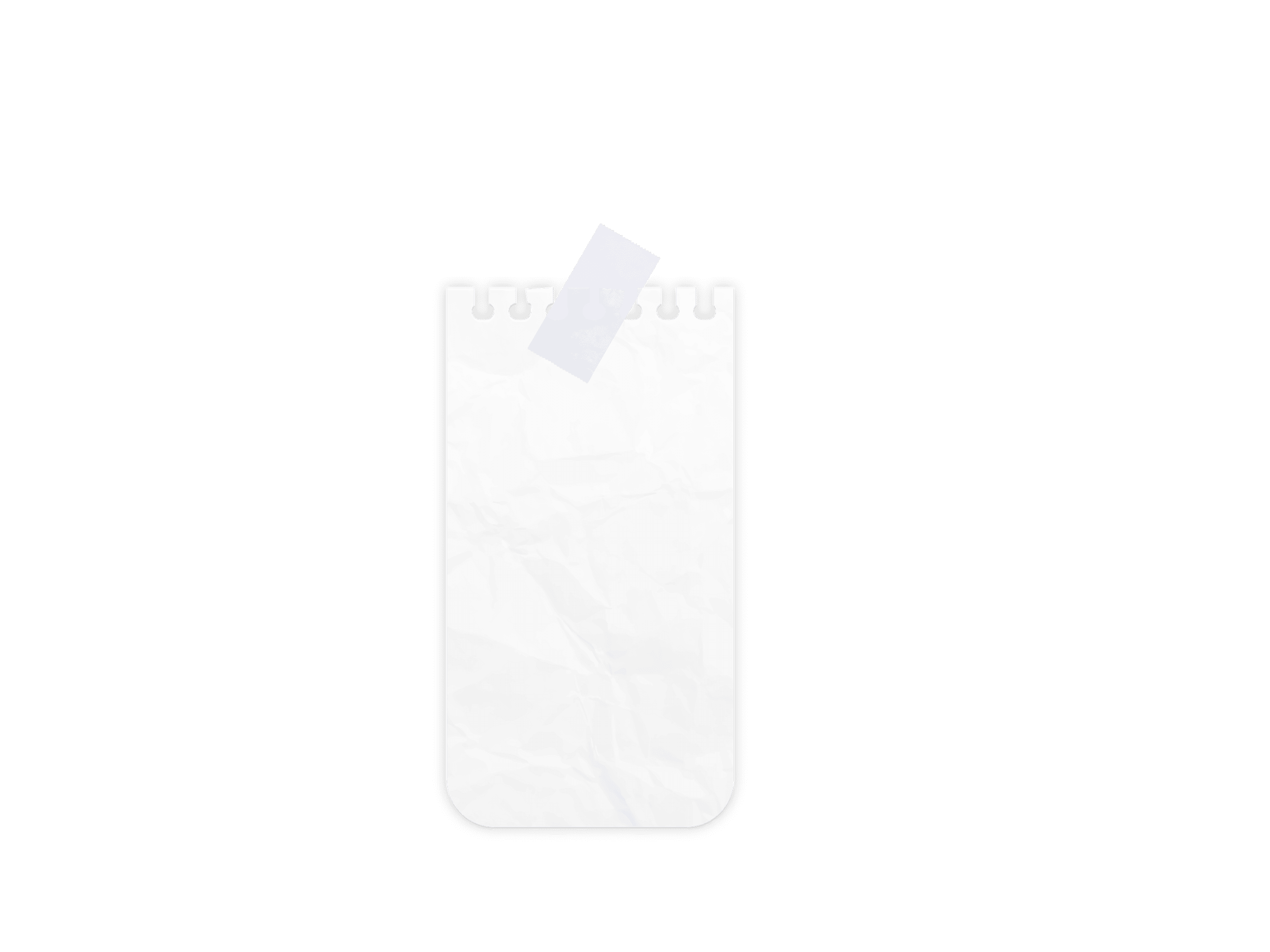 14 - 6
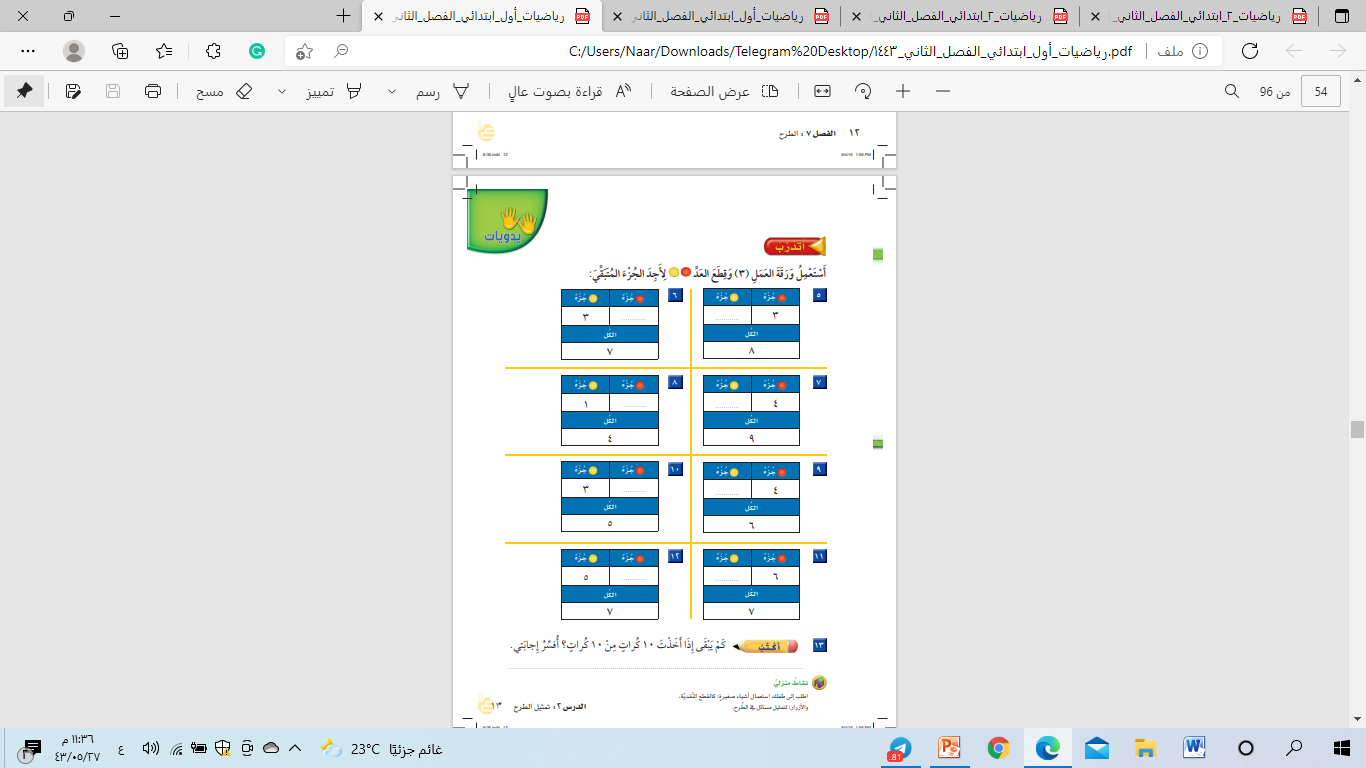 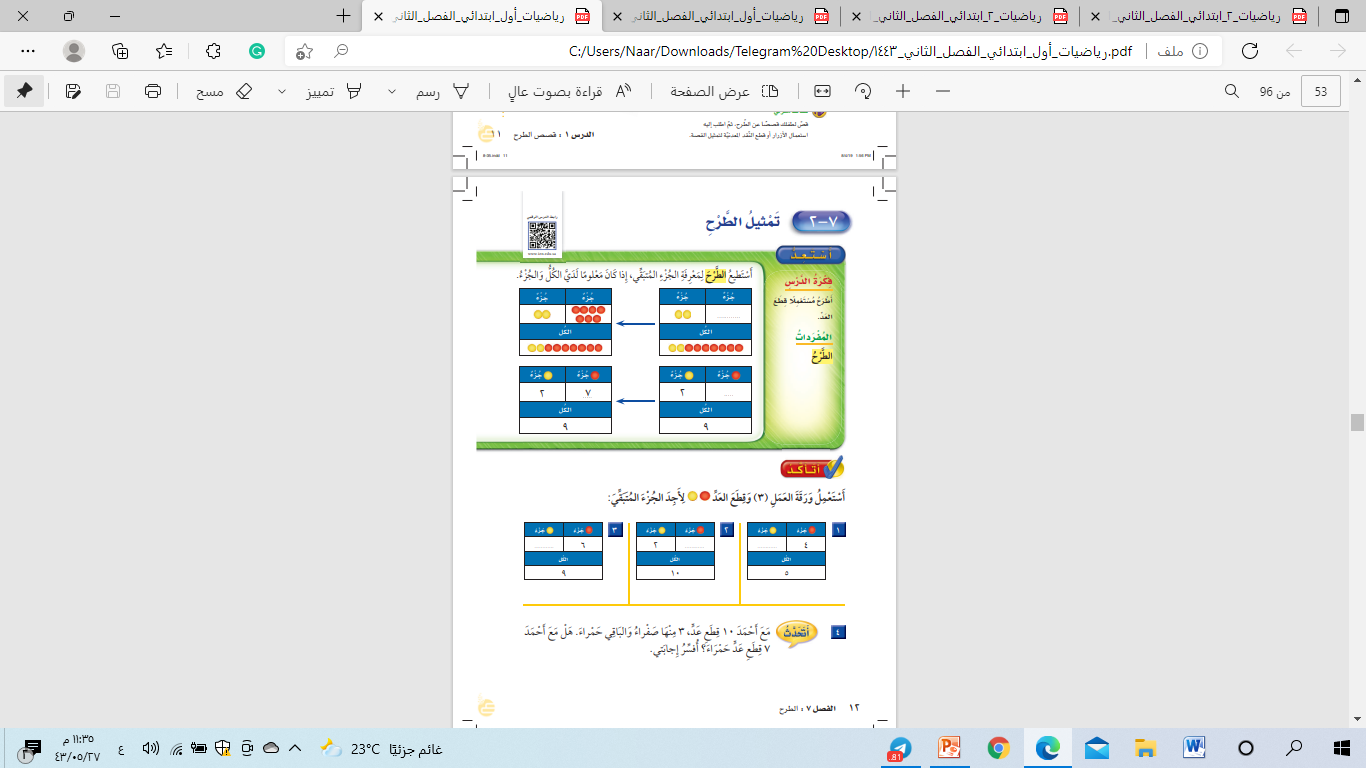 الاثنين
13-6-1443هـ
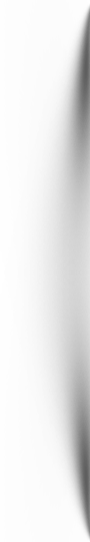 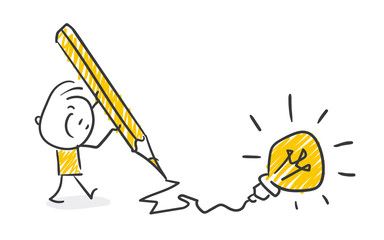 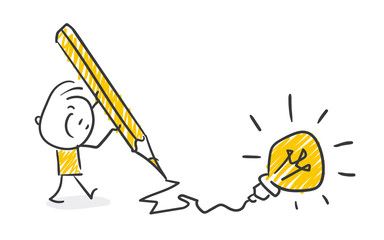 فكرة درس اليوم
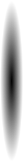 فكرة الدرس
أطرح مستعملاً قطع العد
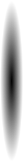 المفردات
الطرح
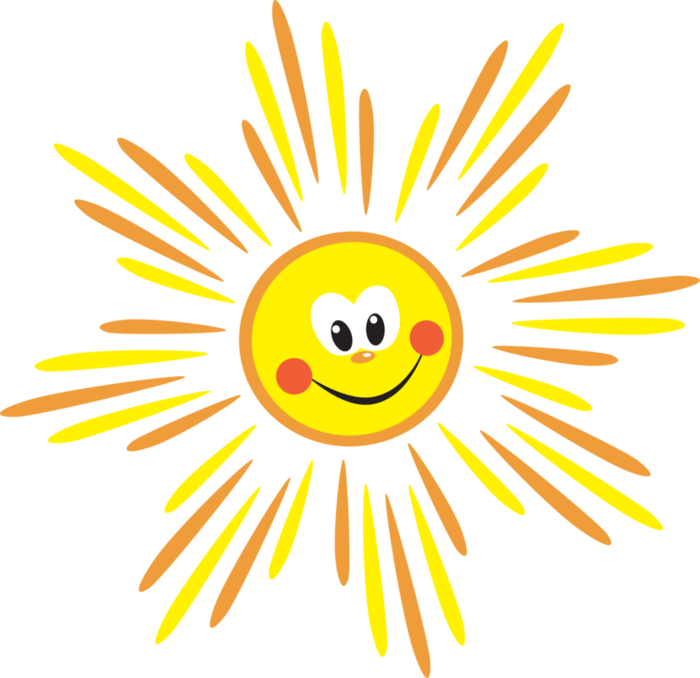 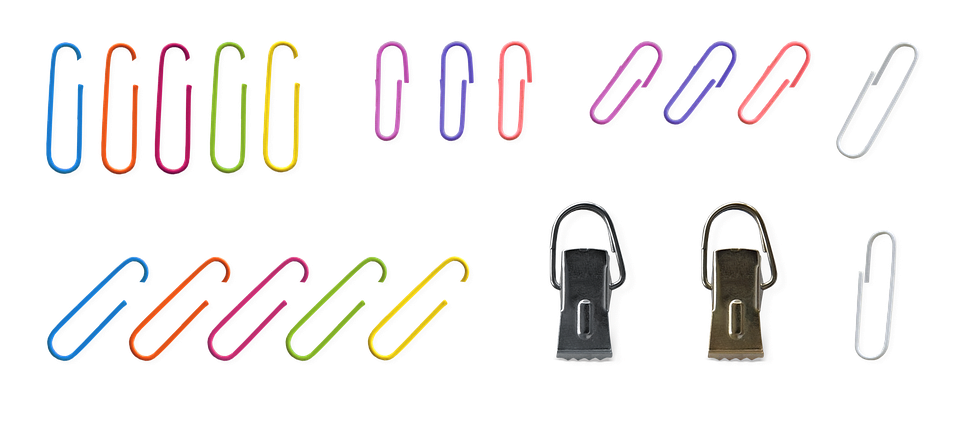 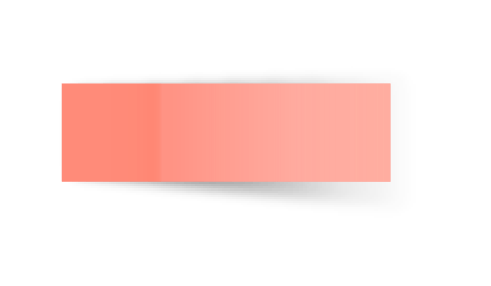 المادة 
الرياضيات
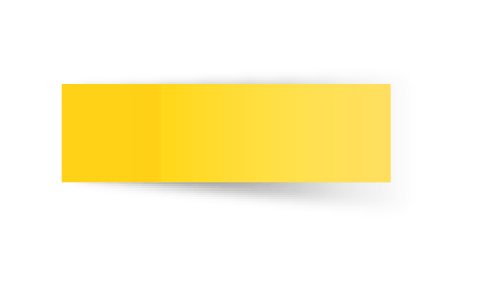 ص 12 +13
تسجيل الحضور
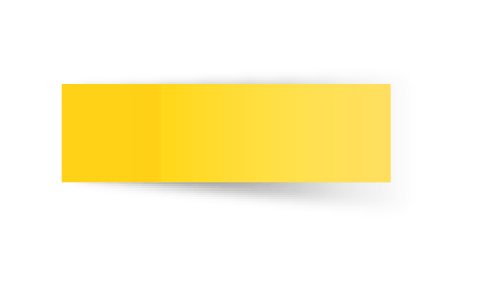 الاثنين
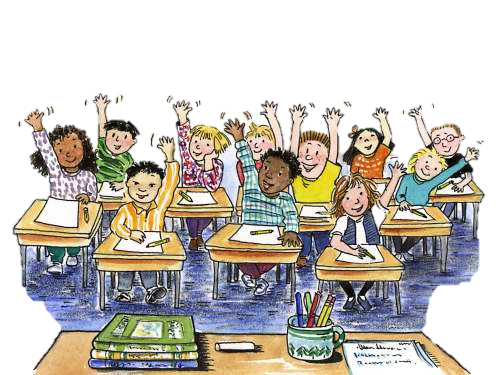 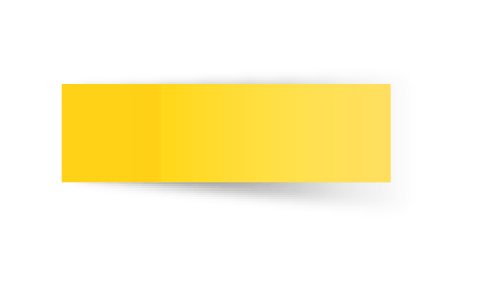 14-6-1443هـ
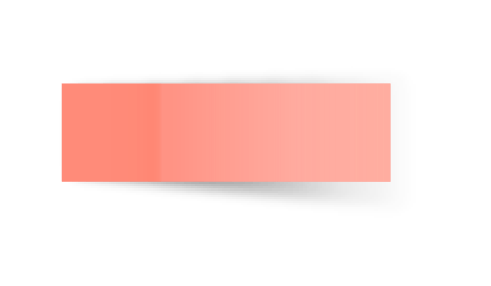 ص 13
7-  2  تمثيل الطرح
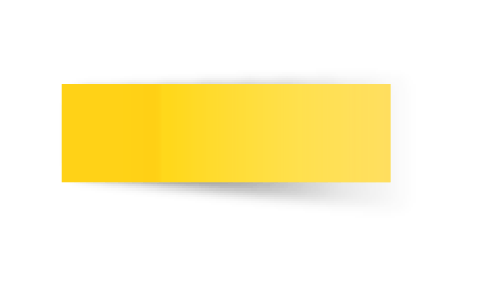 14-6-1443هـ
1/ ما عدد  الكُل (الدوائر الصفراء  والحمراء ) في الجدول؟
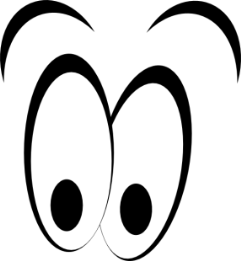 9 دائرة
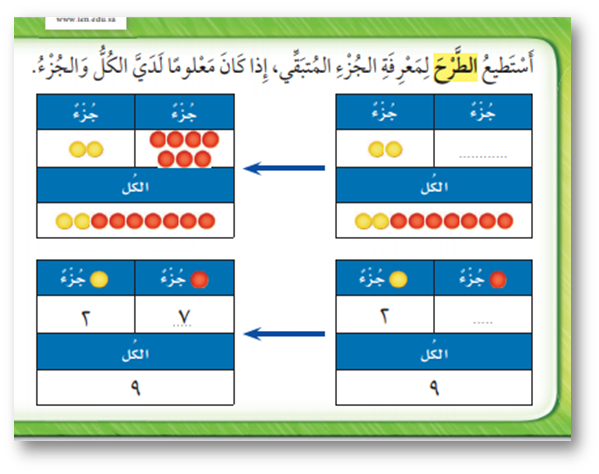 7
2/ ما عدد الجزء (الدوائر الصفراء ) في الجدول ؟
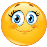 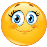 2 دوائر صفراء
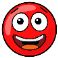 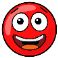 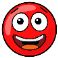 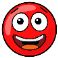 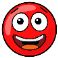 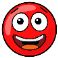 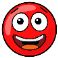 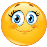 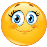 7
2
7
2
3/ ما العدد المفقود في الجزء (الدوائر الحمراء) ؟
7 دوائر حمراء
9
9
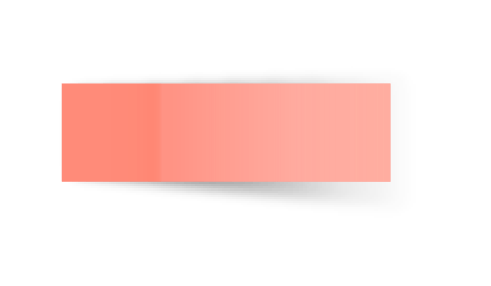 ص 12
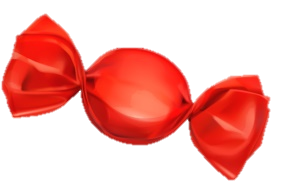 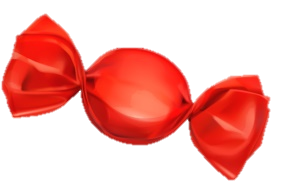 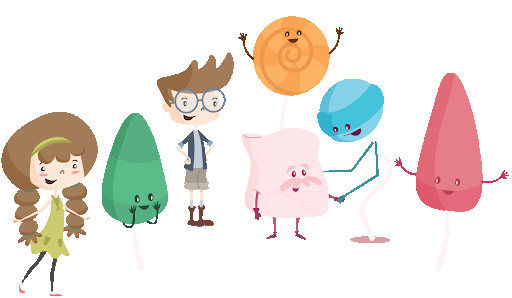 7-  2  تمثيل الطرح
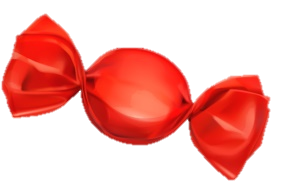 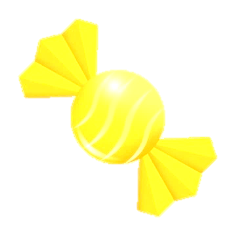 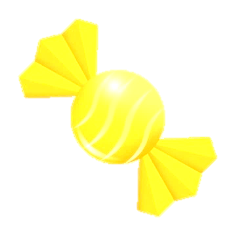 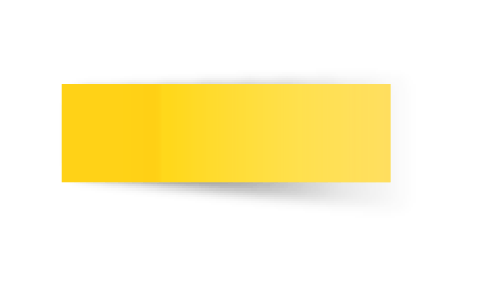 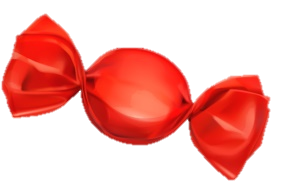 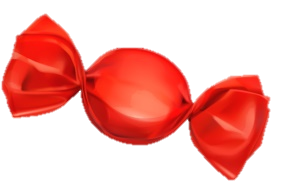 14-6-1443هـ
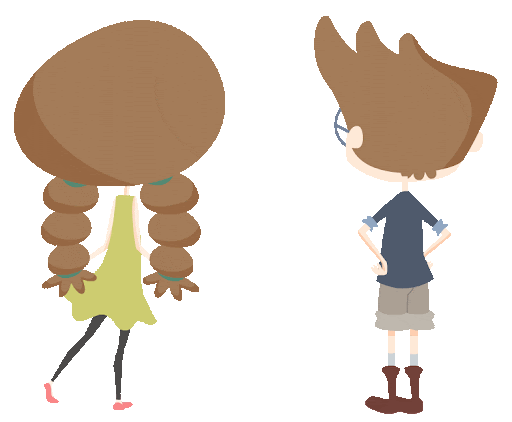 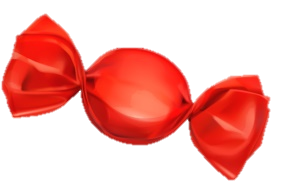 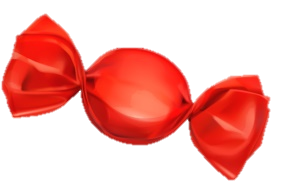 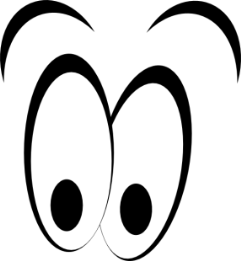 1/ كم عدد حبات الحلوى مع بندر و نوال ؟
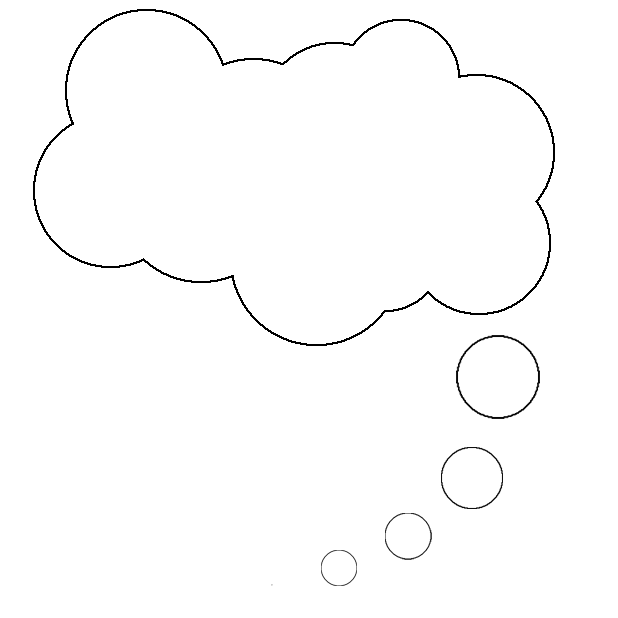 9 حبات حلوى
مثال :  اذا كان مع بندر و نوال 9 حبات من الحلوى ,   7 حمراء و 2صفراء , ثم اكل كل منهما حلوى صفراء كم بقي حلوى حمراء معهما
2/ إذا أكل كل منهما حبة واحدة من الحلوى الصفراء  كم بقي معهم؟
7 حبات بقيت
جزء معلوم
جزء مفقود
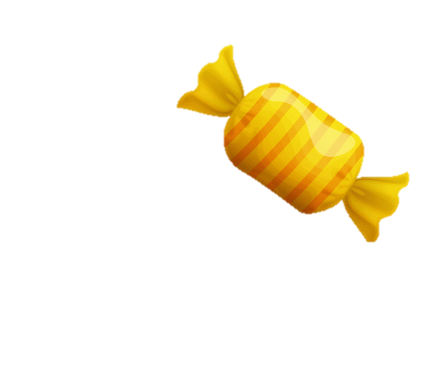 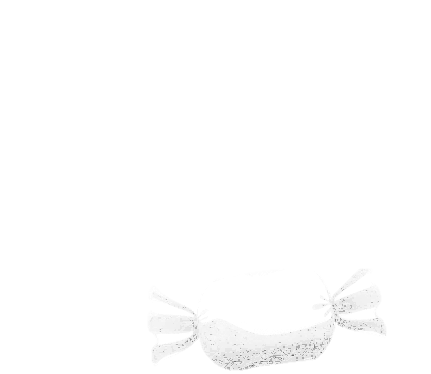 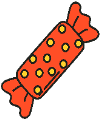 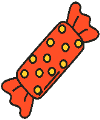 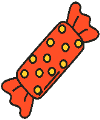 ....................
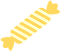 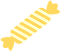 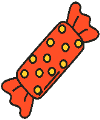 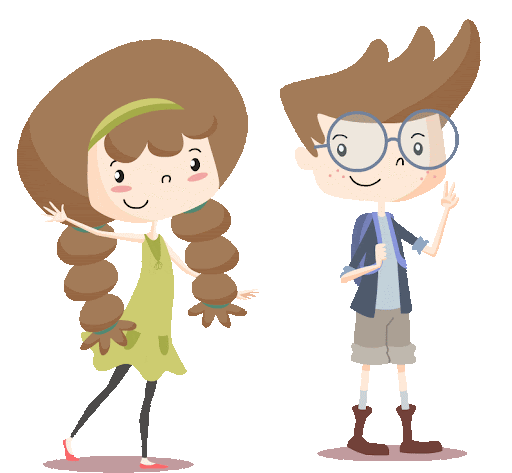 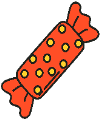 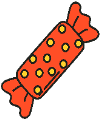 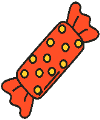 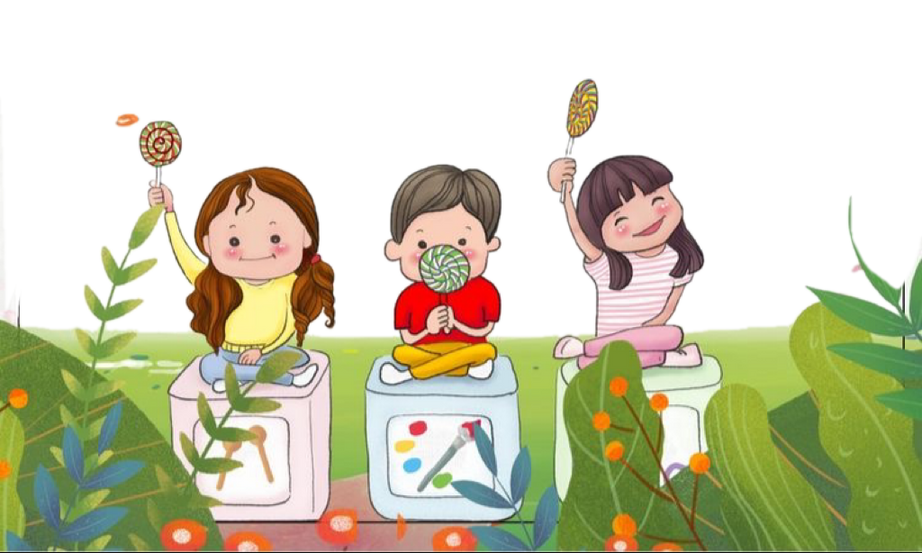 الكل معلوم
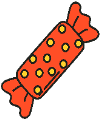 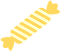 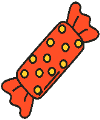 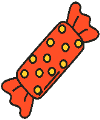 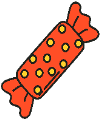 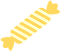 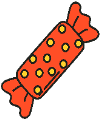 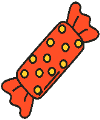 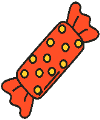 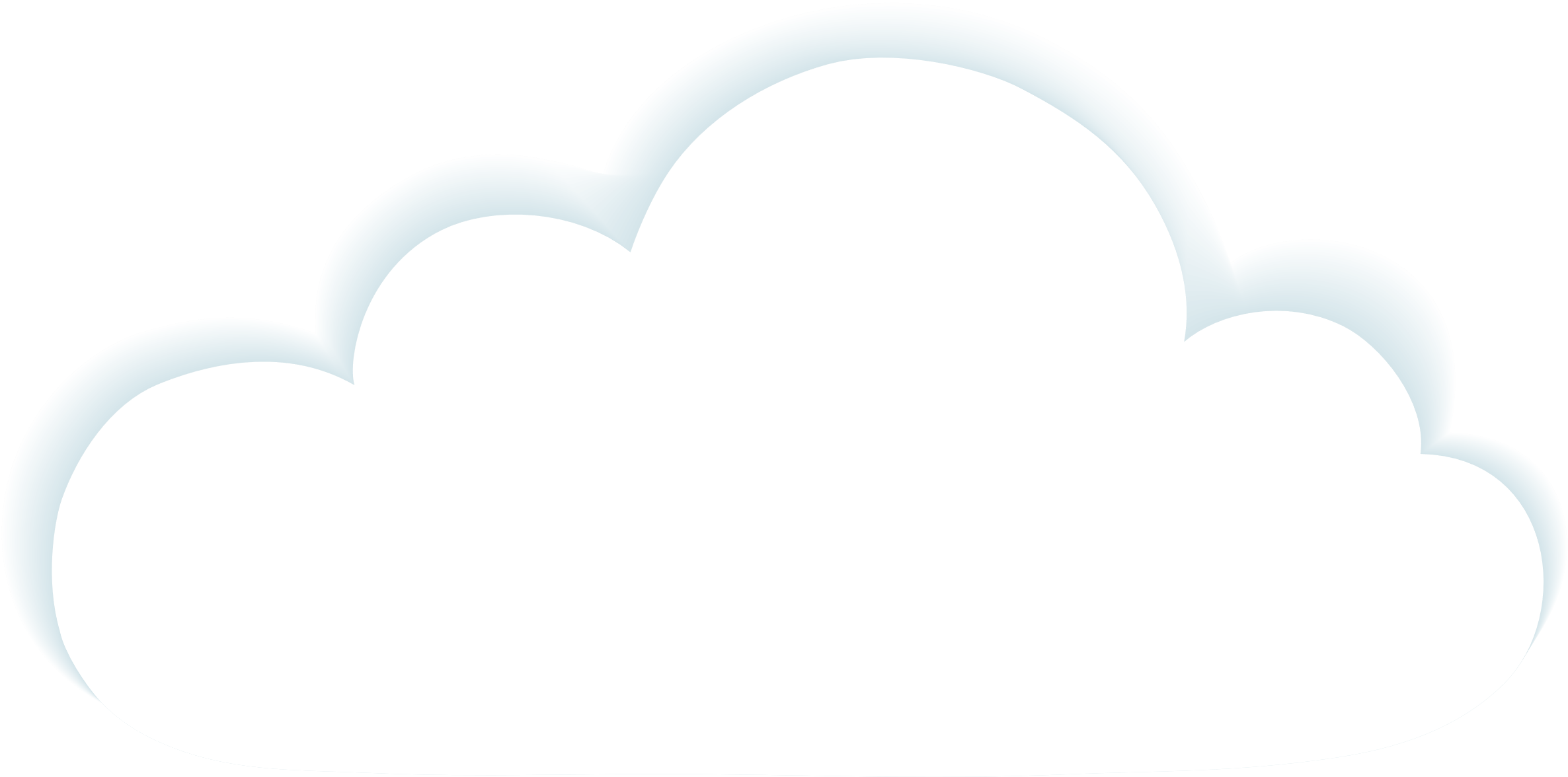 •
•
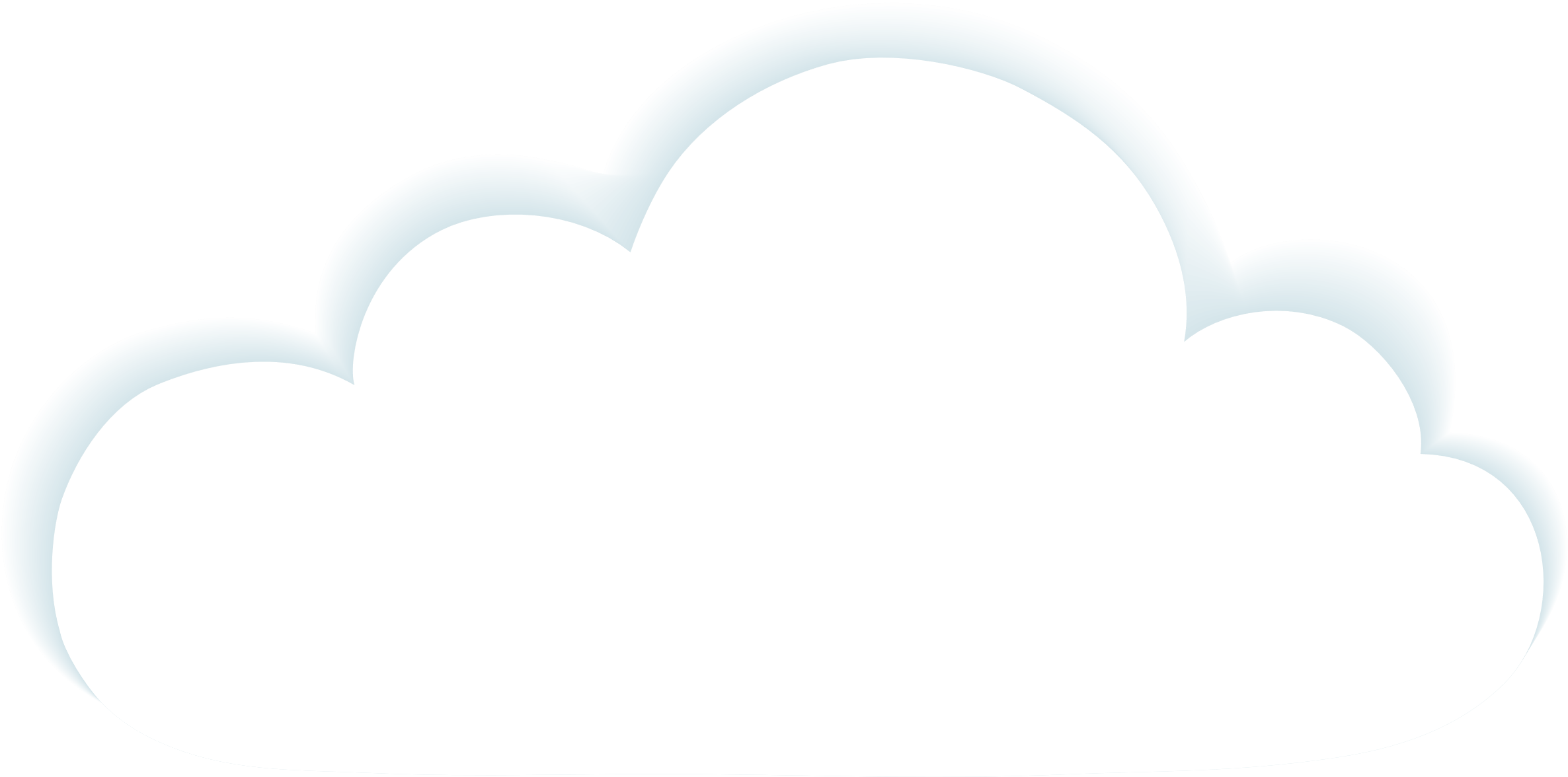 أستعمل قطع العد            لأجد الجزء المتبقي
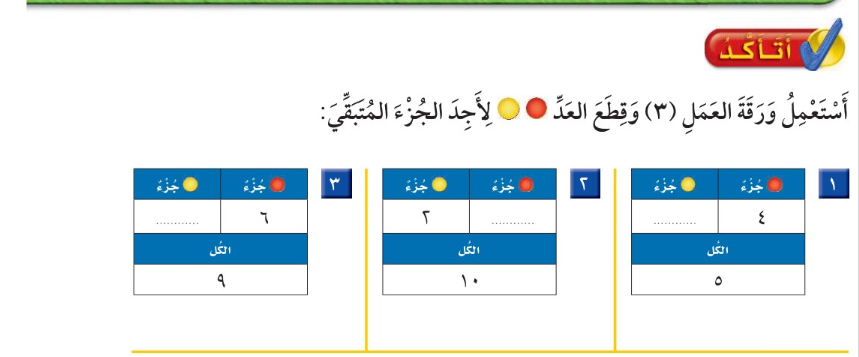 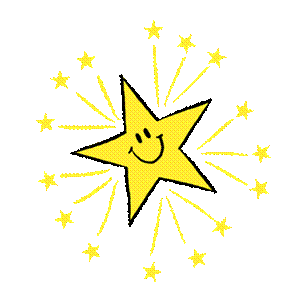 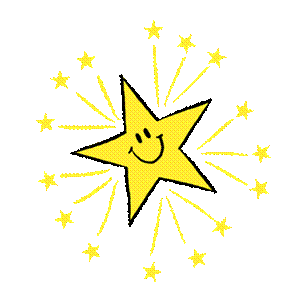 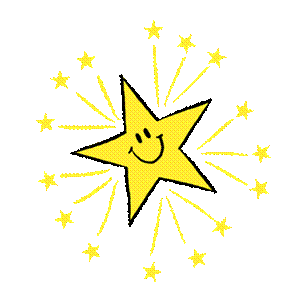 1
3
8
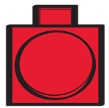 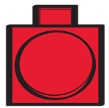 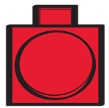 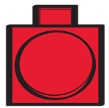 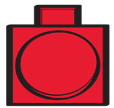 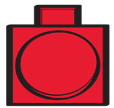 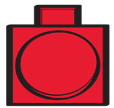 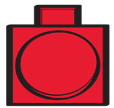 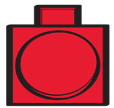 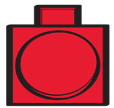 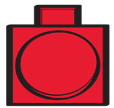 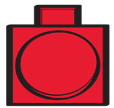 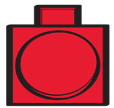 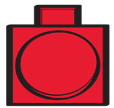 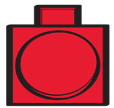 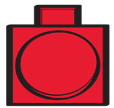 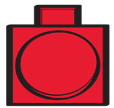 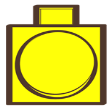 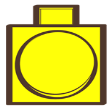 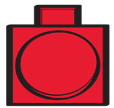 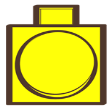 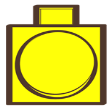 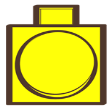 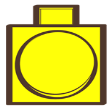 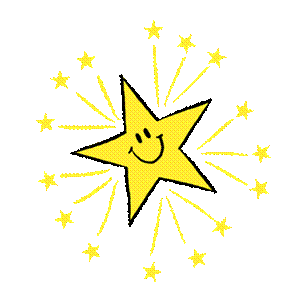 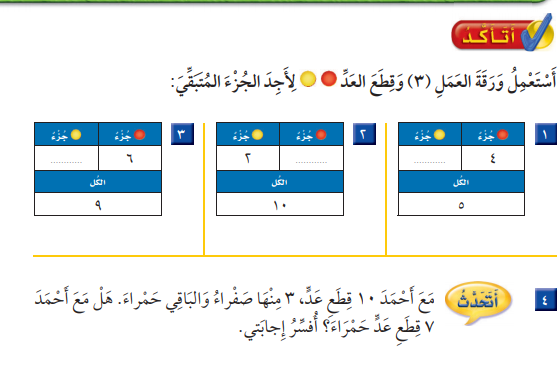 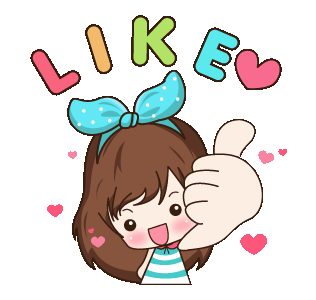 نعم لأن قطع العد الحمراء 
= 10 – 3 = 7
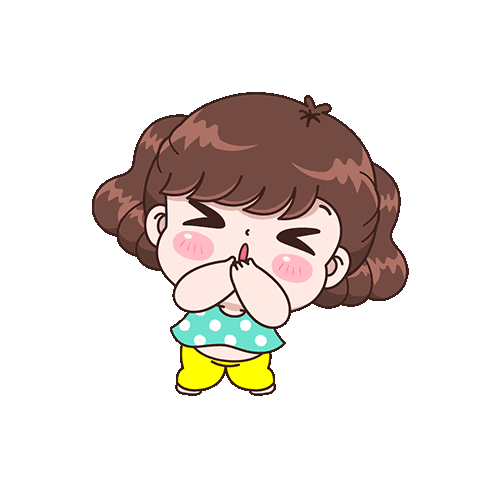 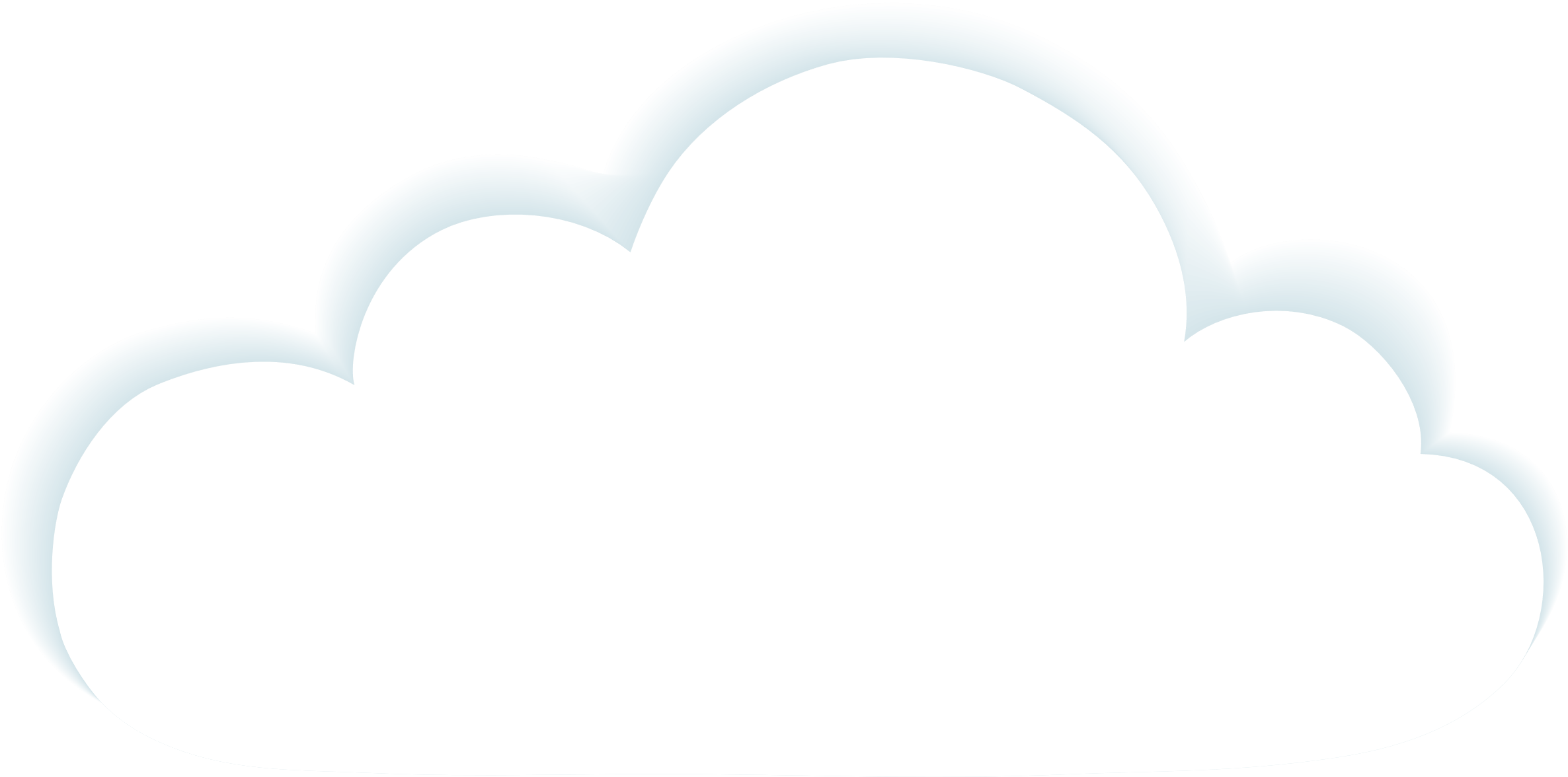 •
•
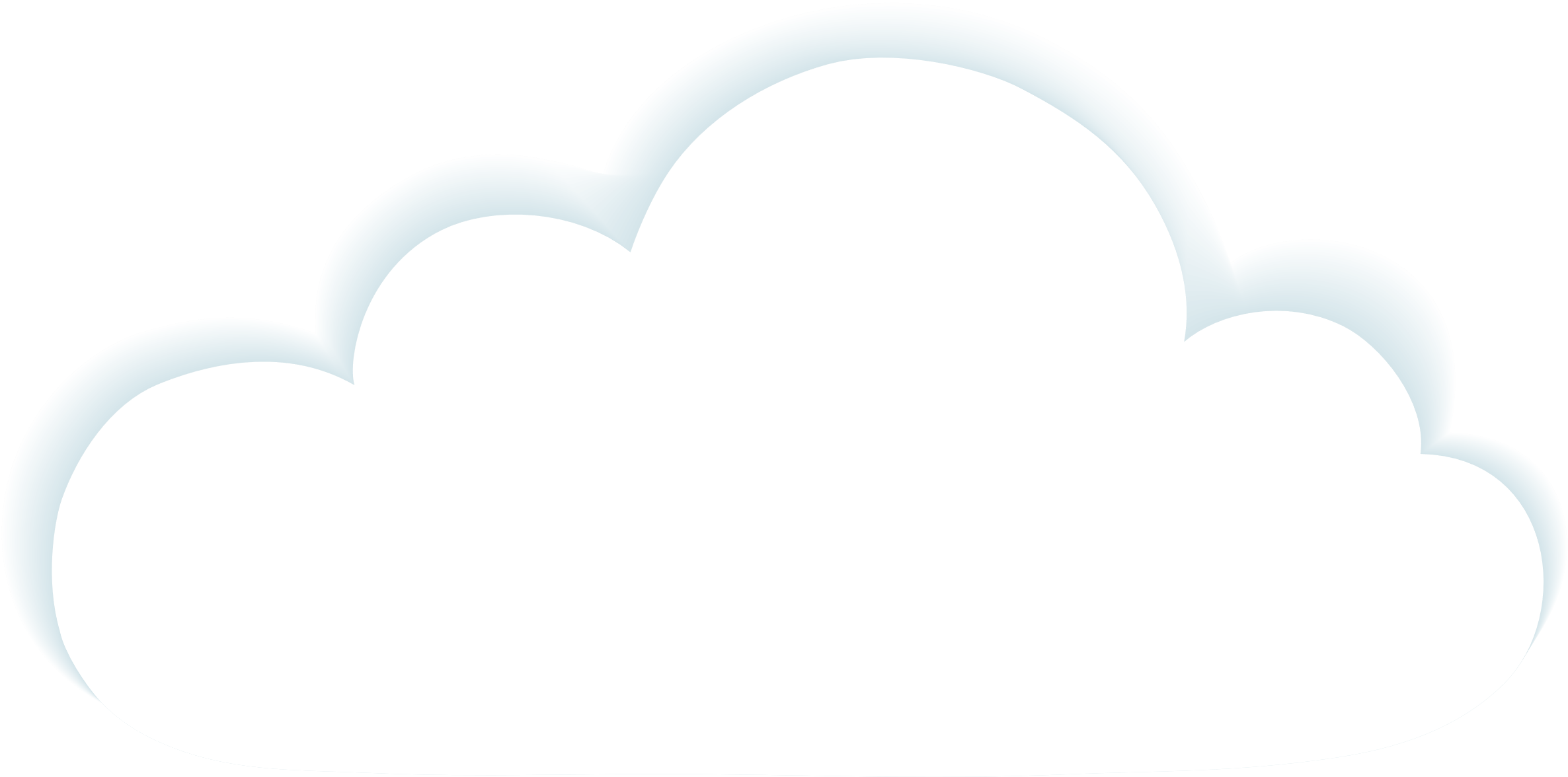 أستعمل قطع العد            لأجد الجزء المتبقي
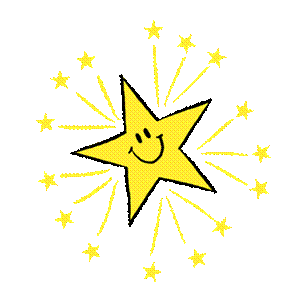 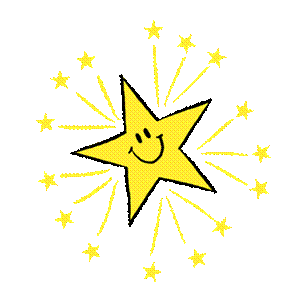 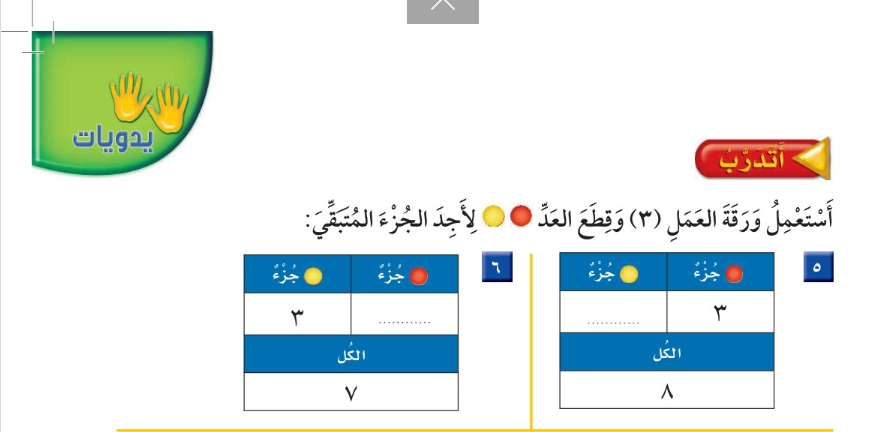 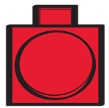 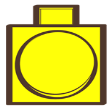 5
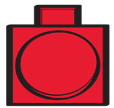 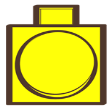 4
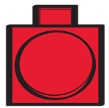 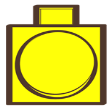 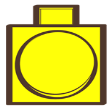 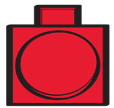 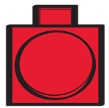 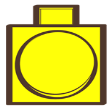 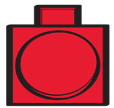 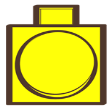 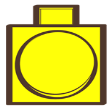 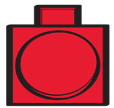 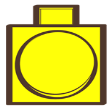 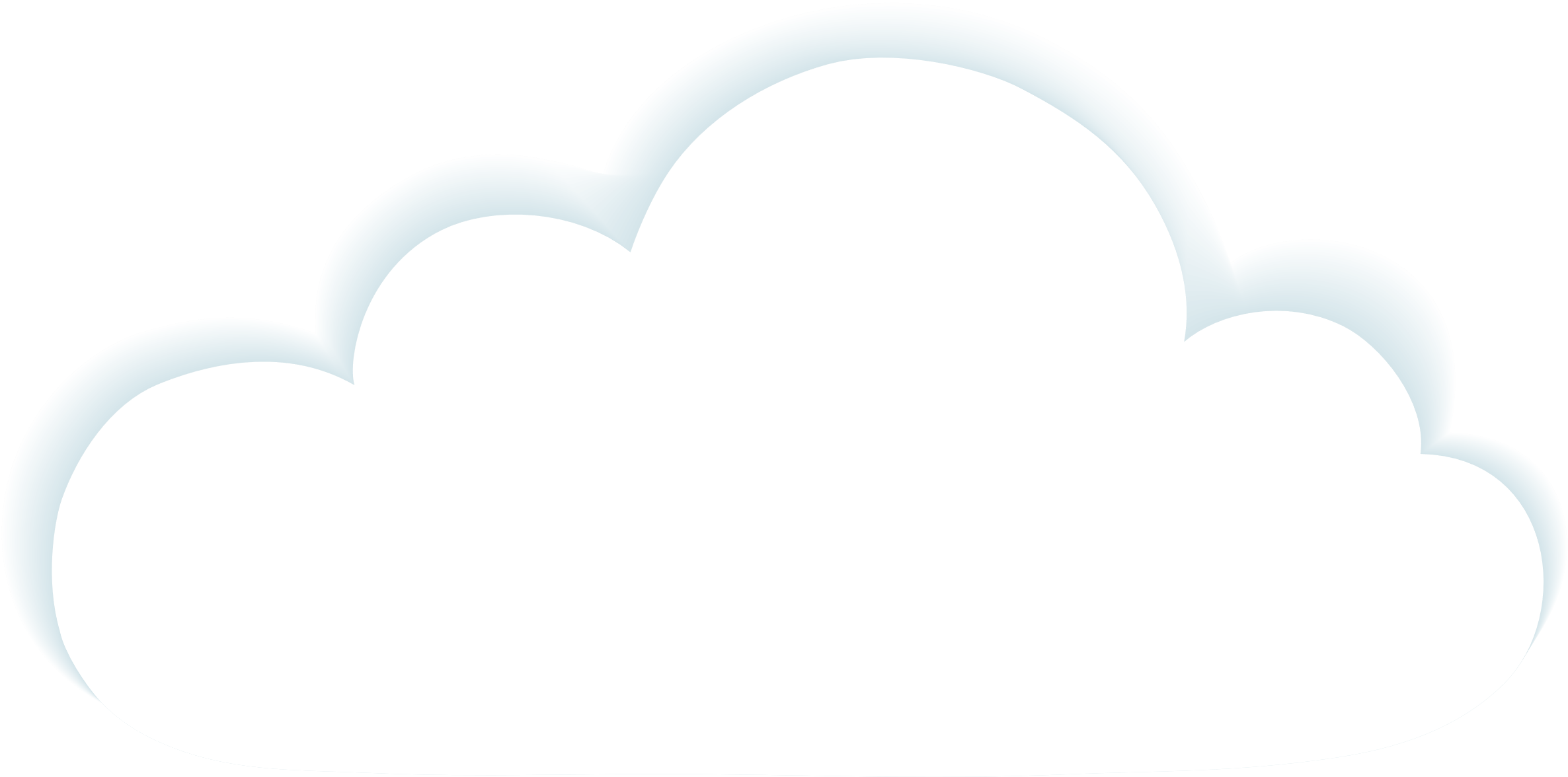 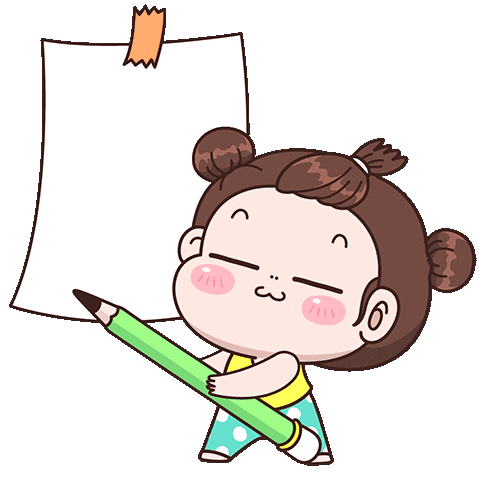 •
•
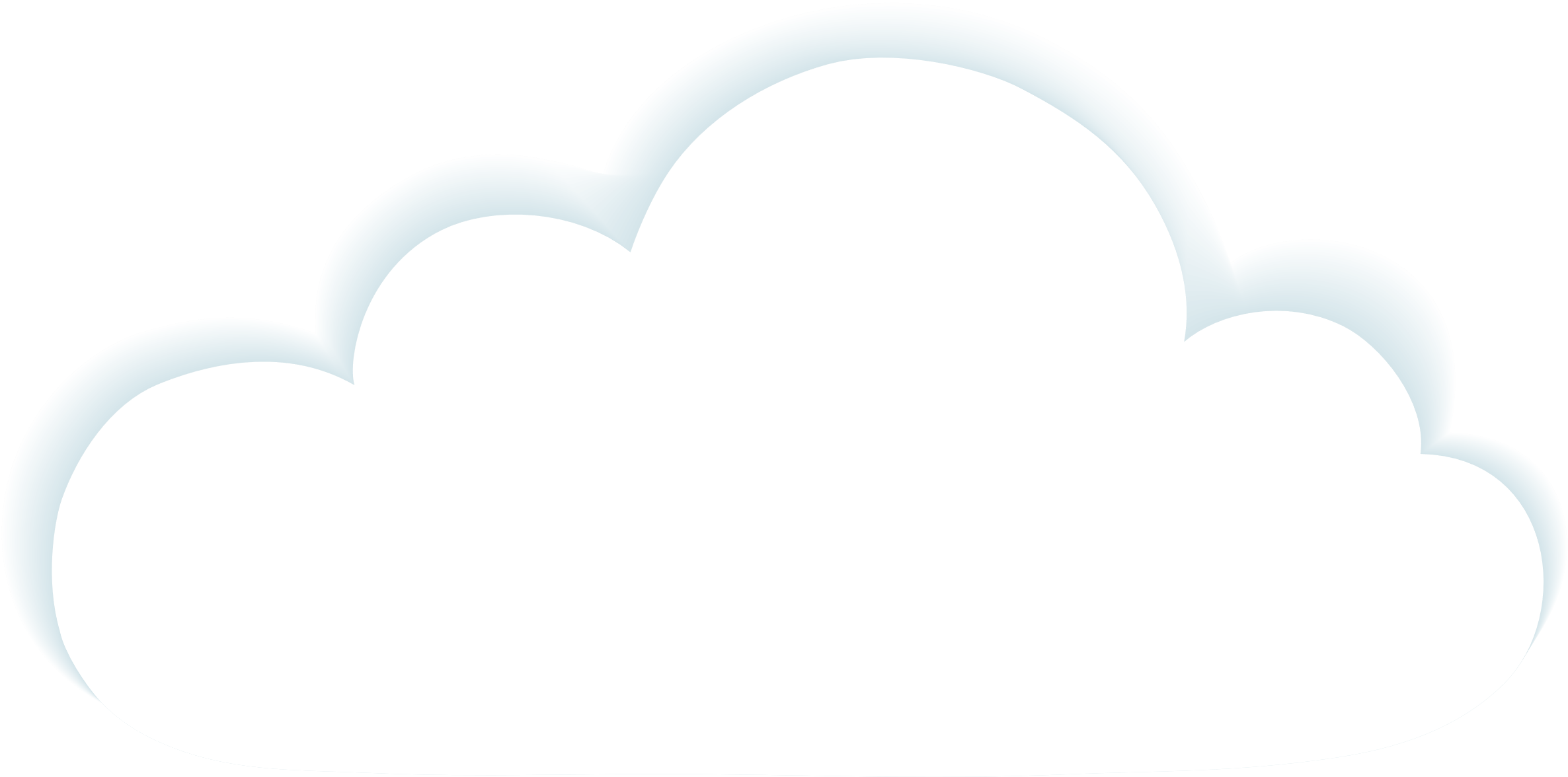 أستعمل قطع العد            لأجد الجزء المتبقي
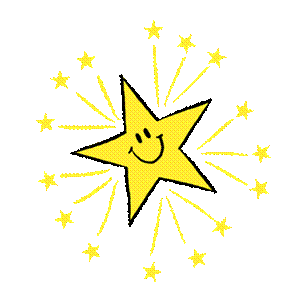 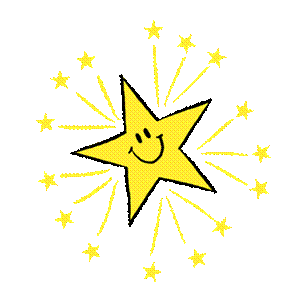 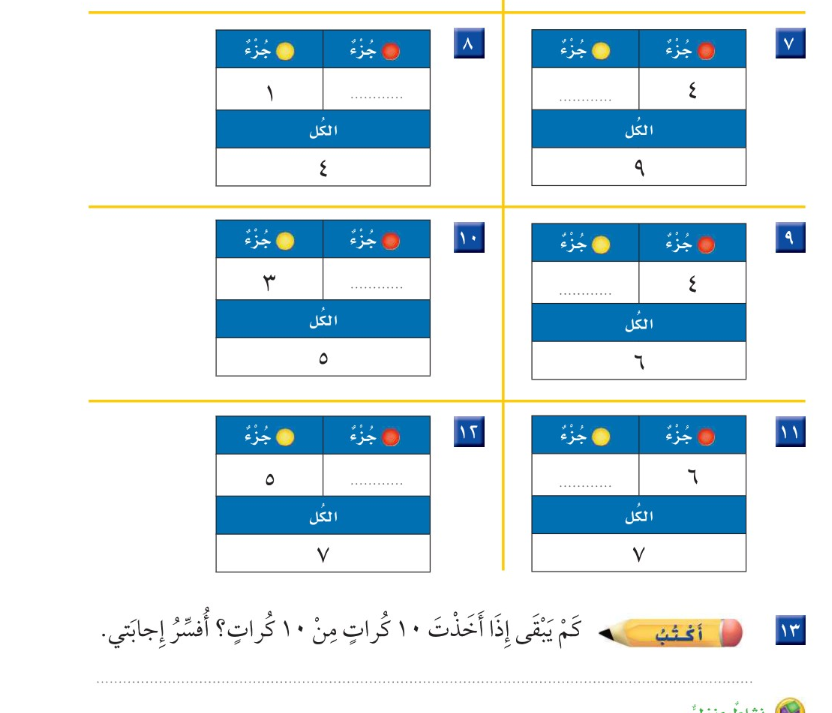 3
5
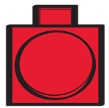 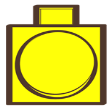 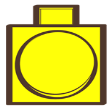 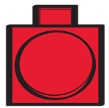 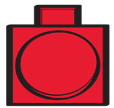 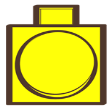 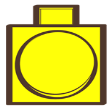 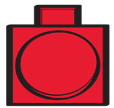 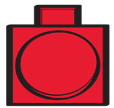 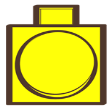 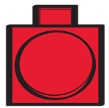 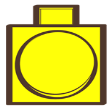 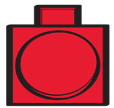 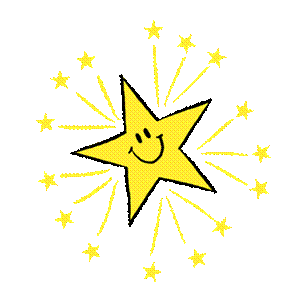 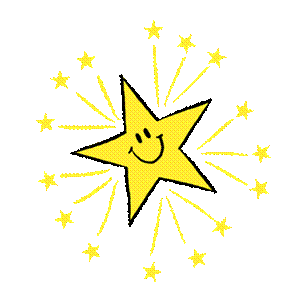 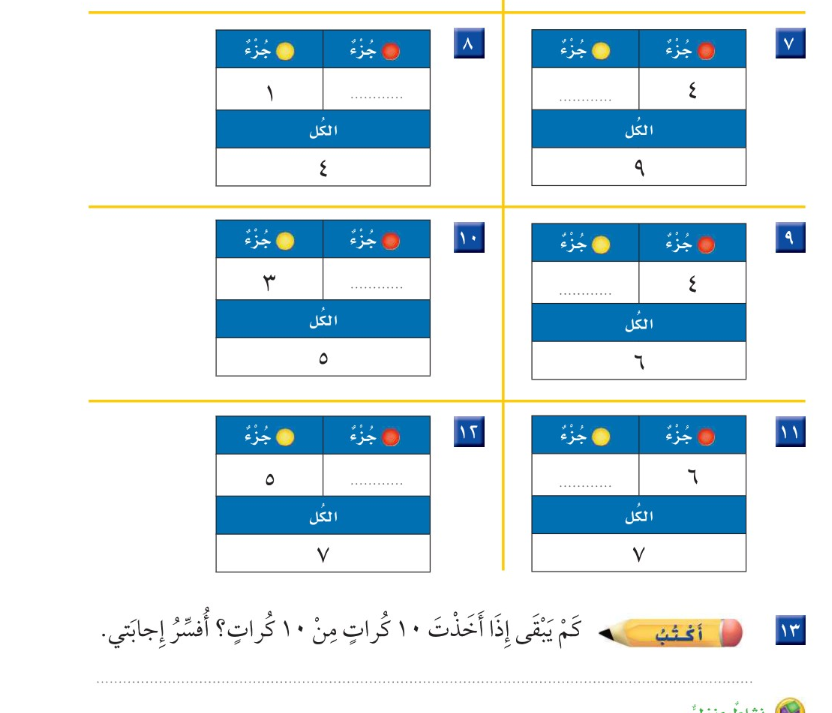 2
2
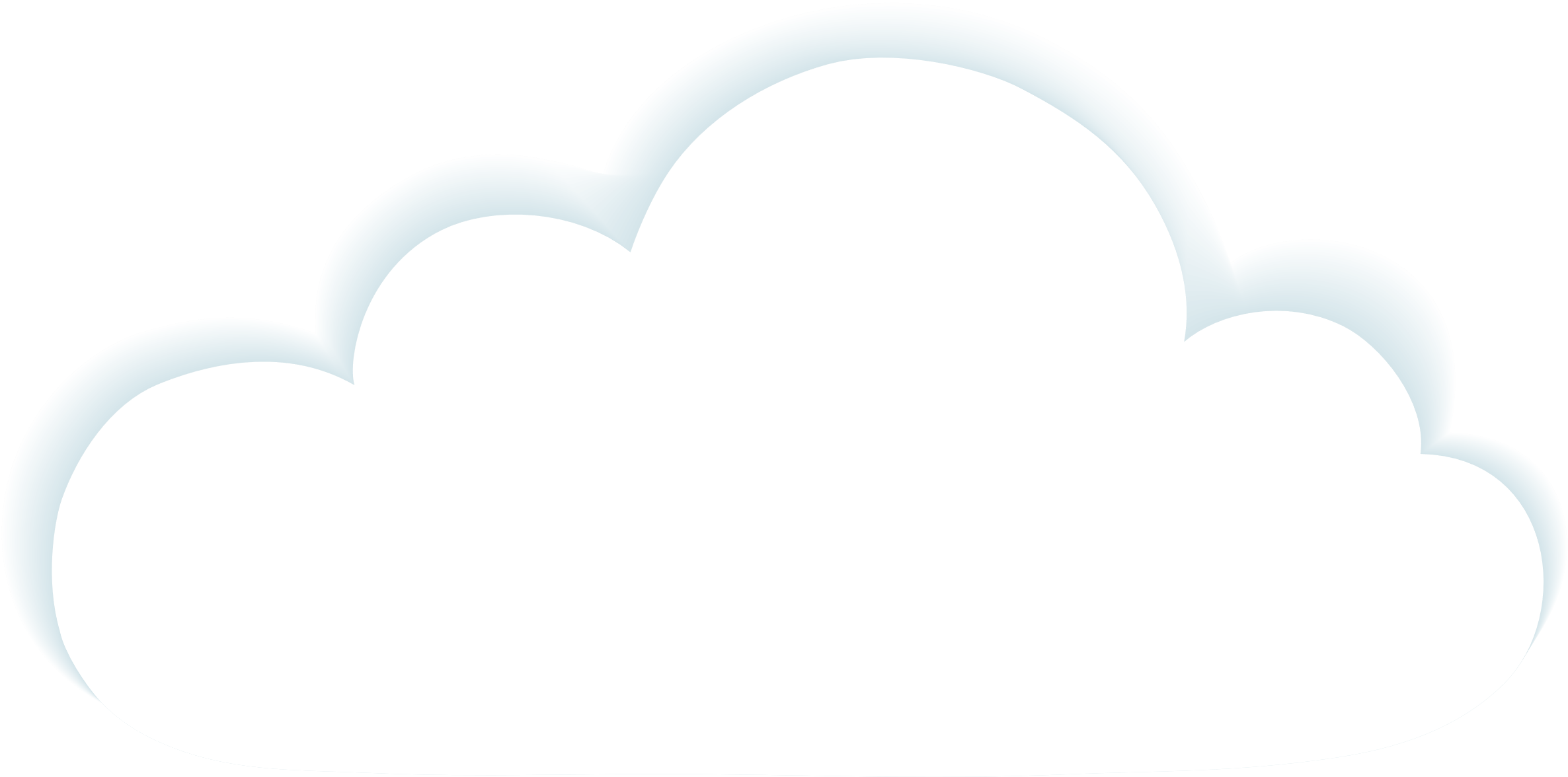 •
•
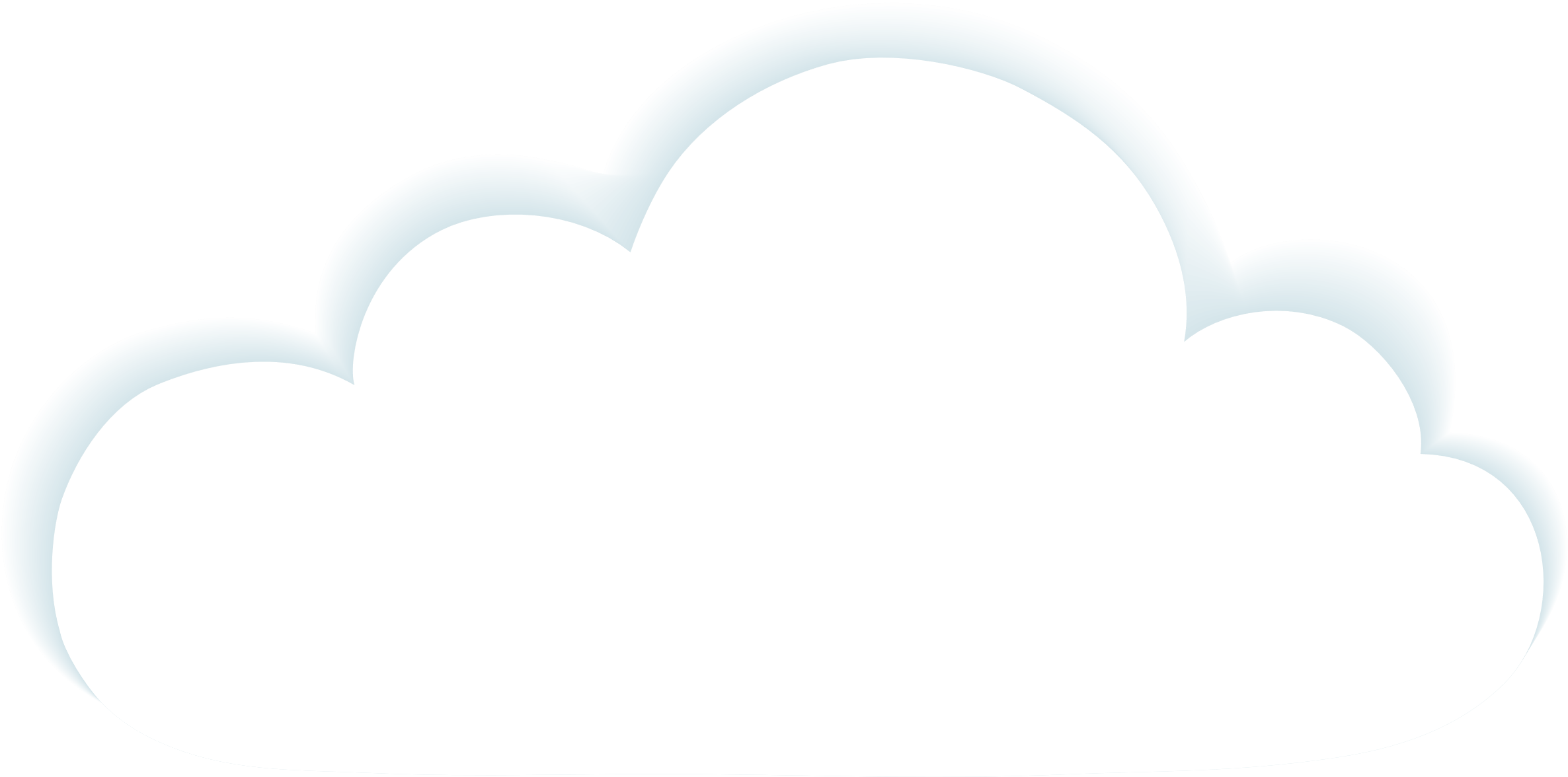 أستعمل قطع العد            لأجد الجزء المتبقي
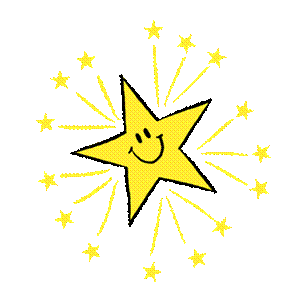 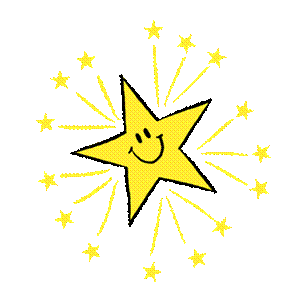 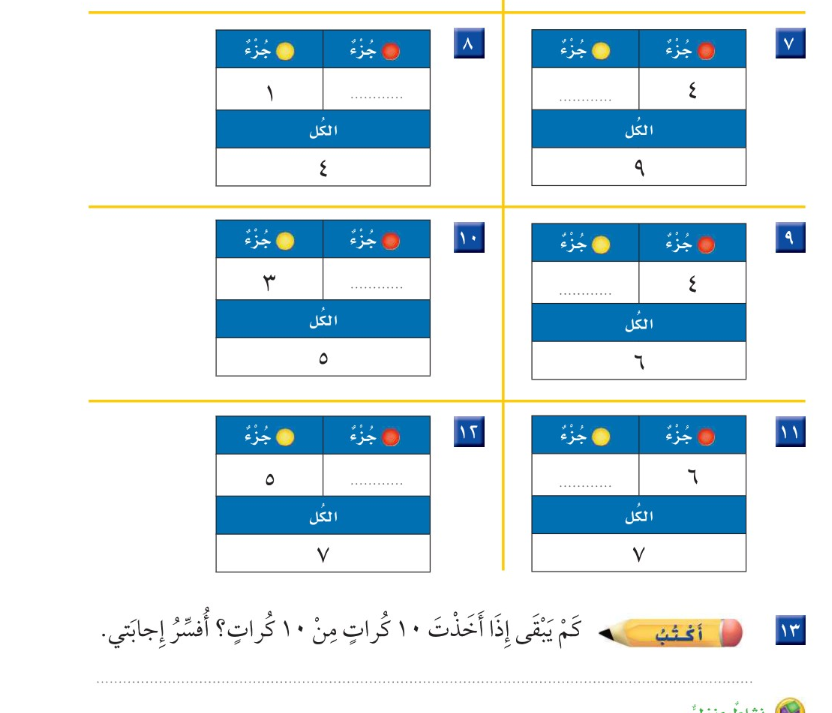 2
2
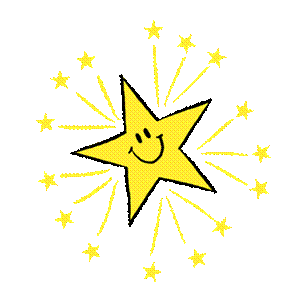 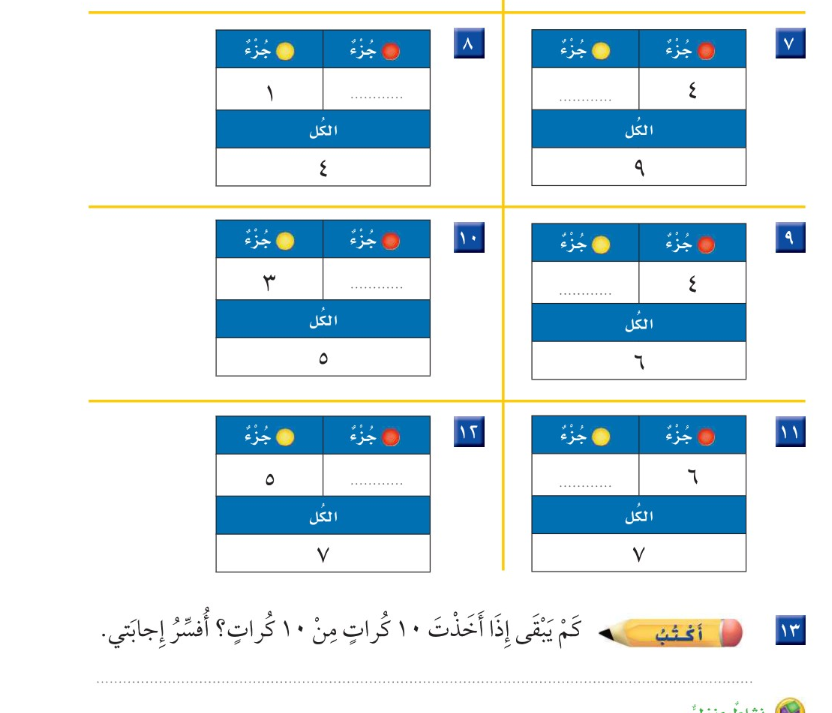 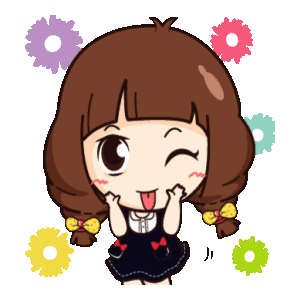 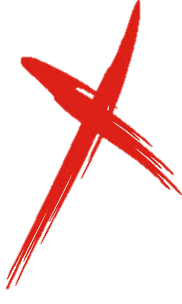 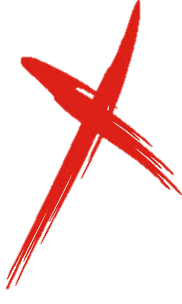 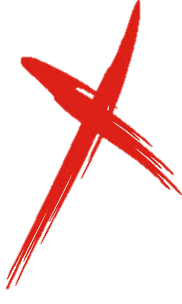 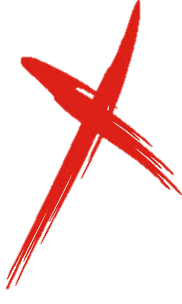 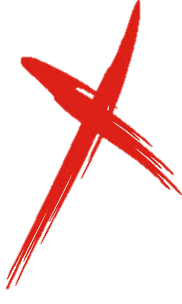 لا يبقى شيء لأن 
10 – 10 = صفر
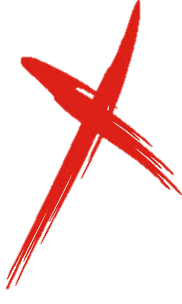 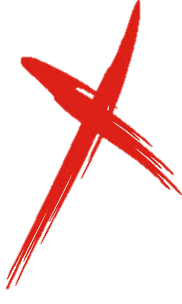 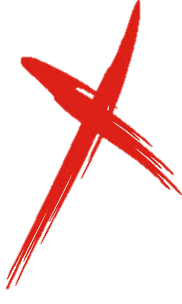 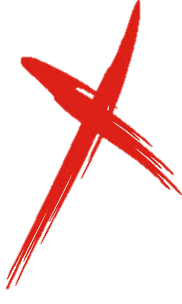 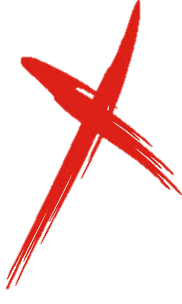 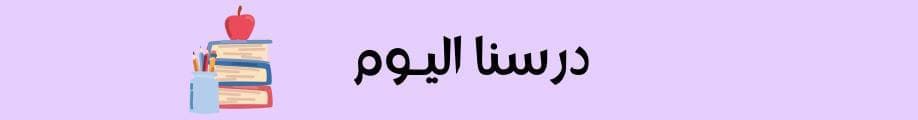 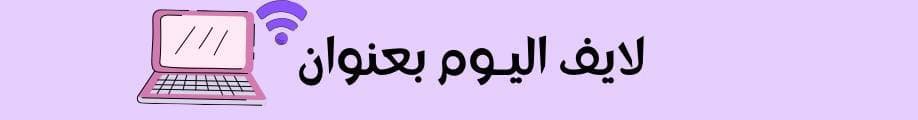 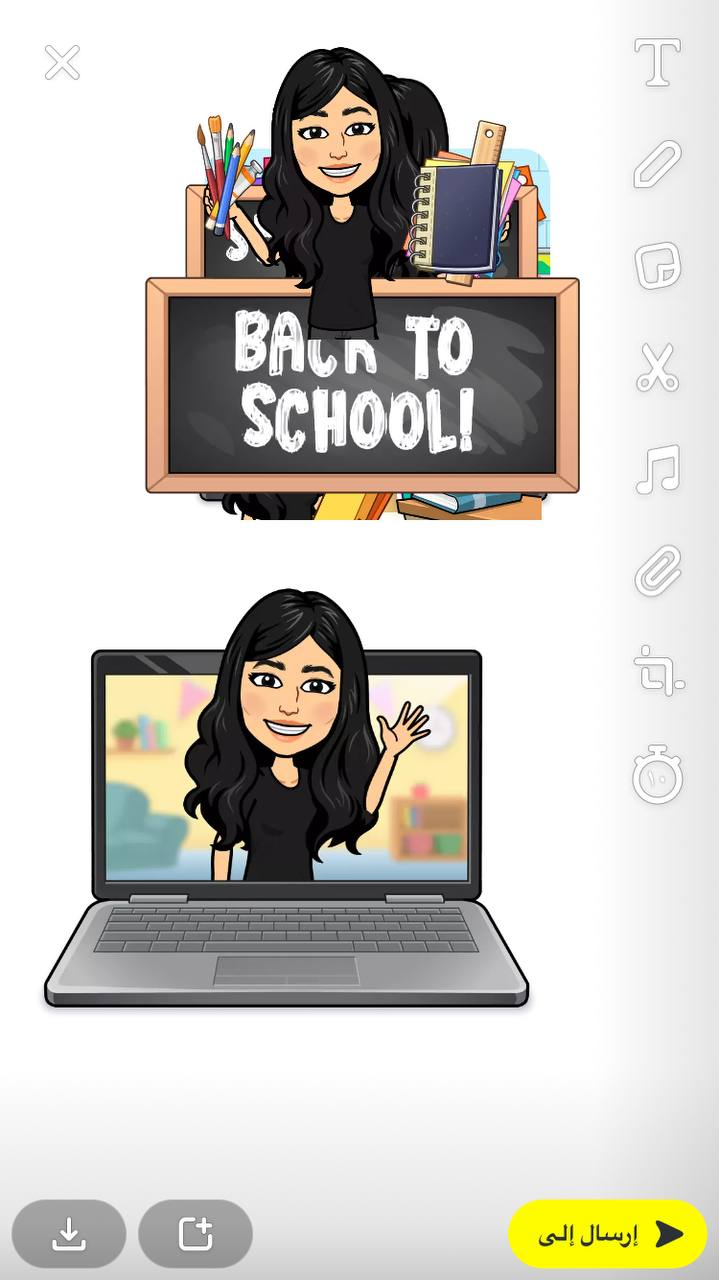 7 – 2  تمثيل الطرح
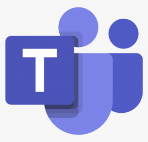 فديو الدرس
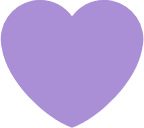 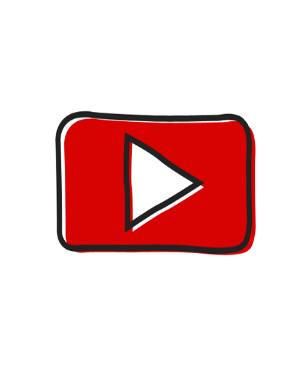 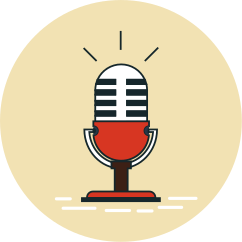 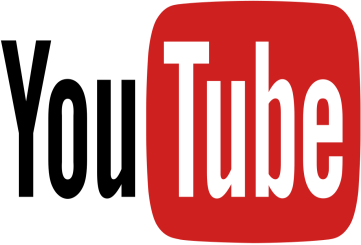 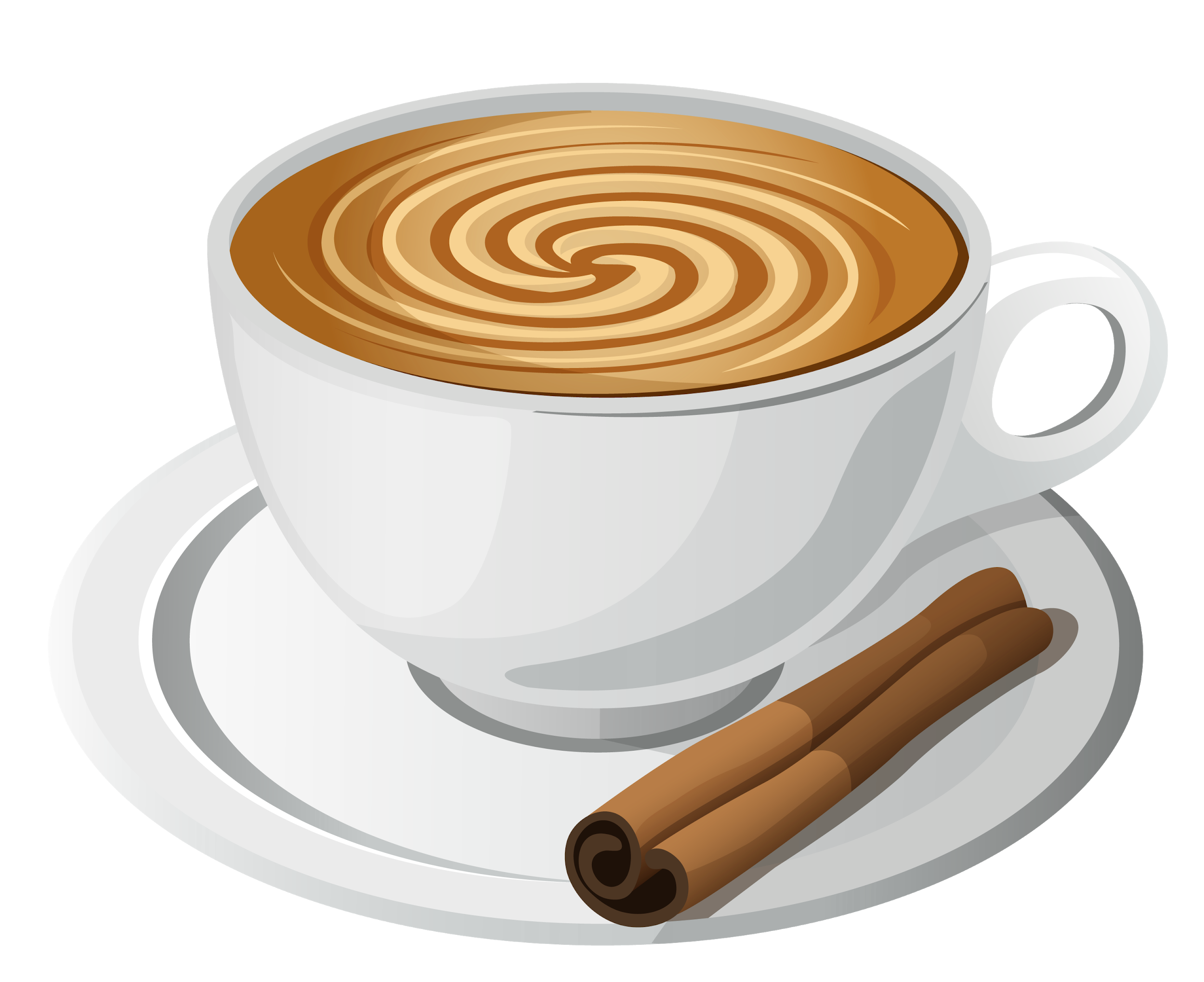 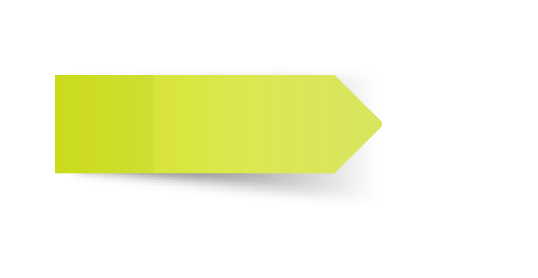 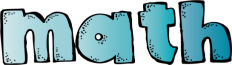 شكر خاص للأستاذ الفاضل
@Hassan_Alqarnee
https://www.youtube.com/playlist?list=PLyoodbH_5mVIlRVJAJof8blvnTy0aF9Rr
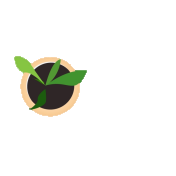 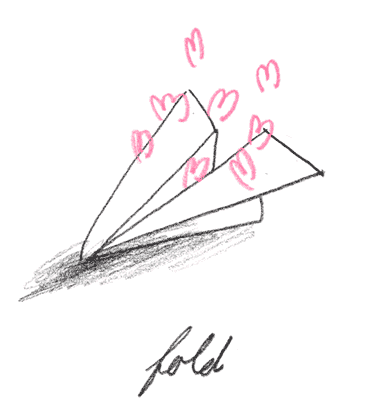 تحدث مع عائلتك
ماذا تعلمنا في درس اليوم ؟
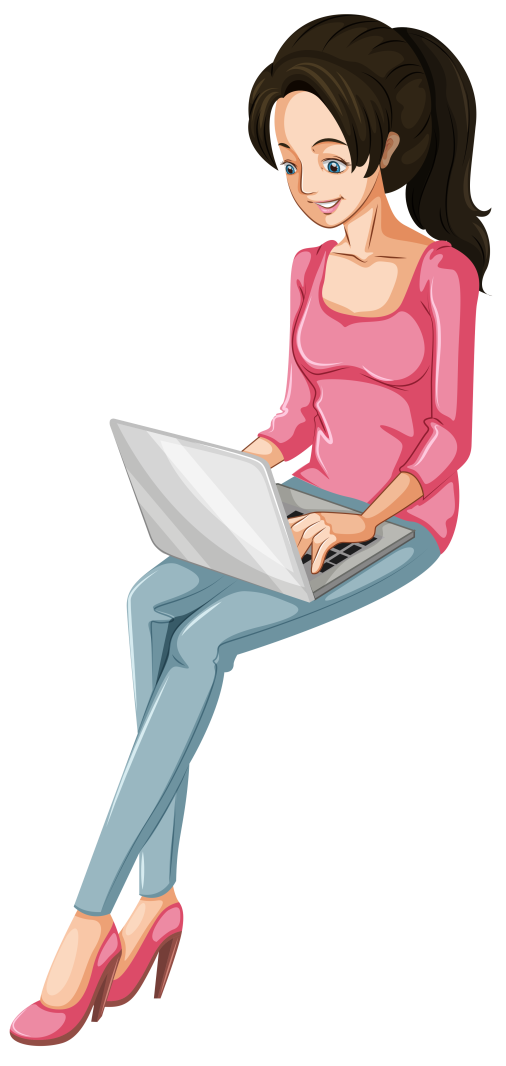 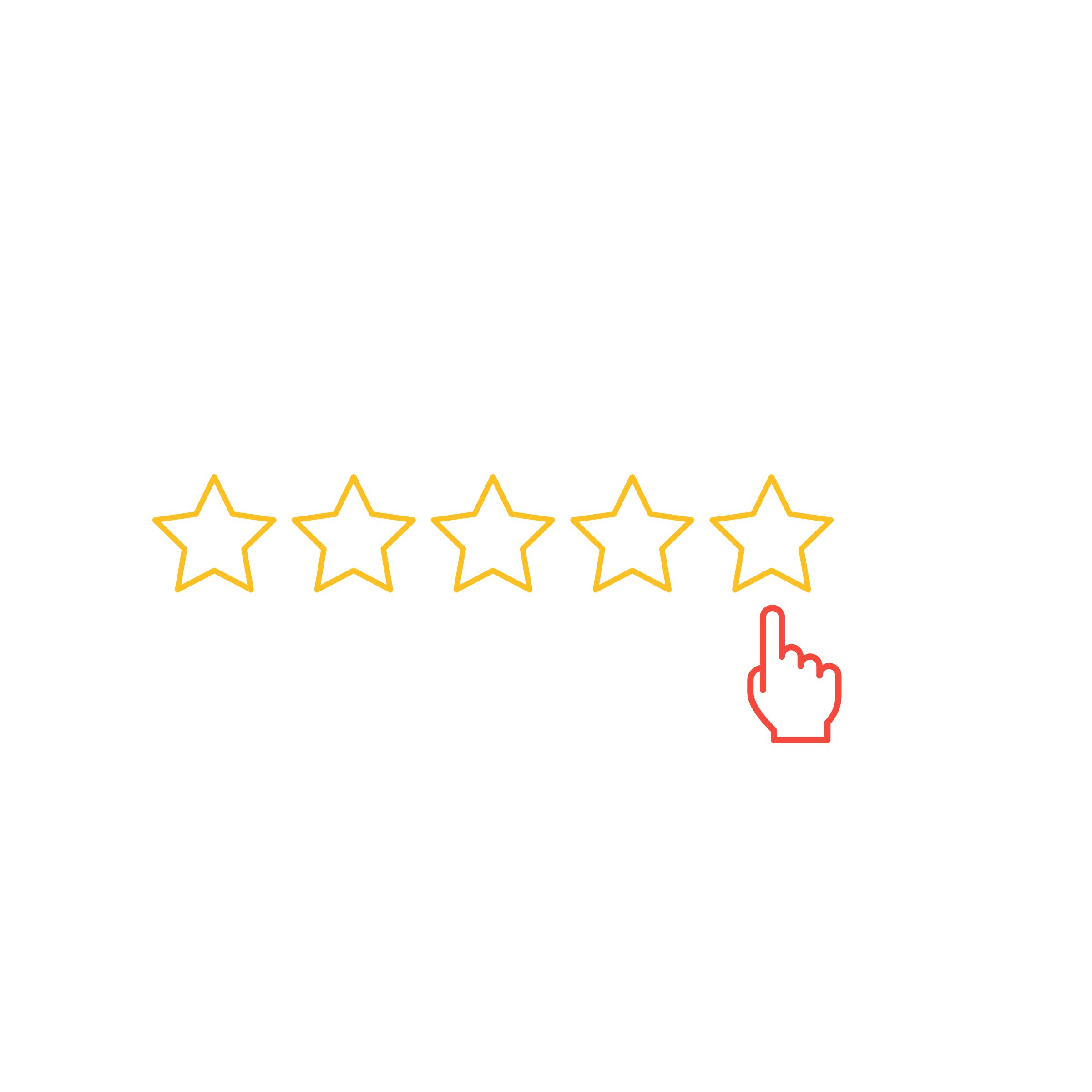 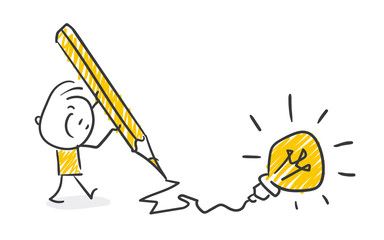 هل اعجبك درس اليوم ؟
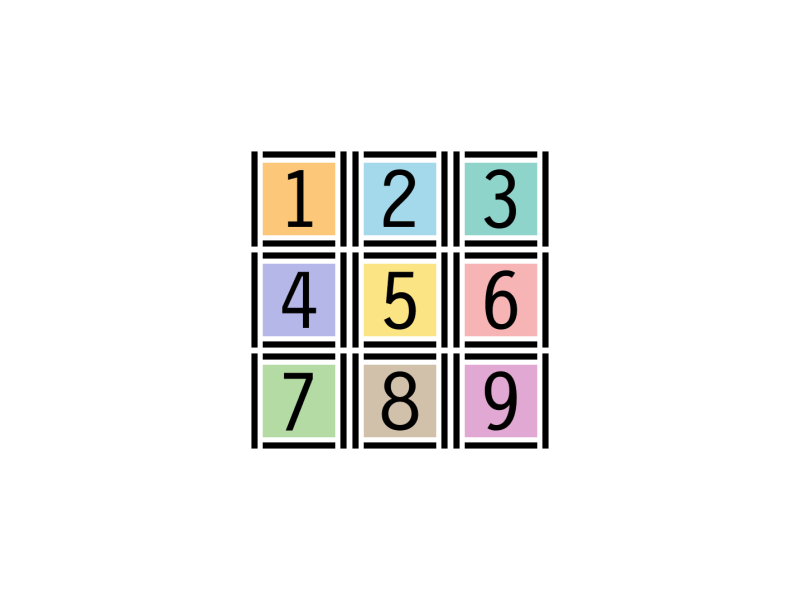 الواجب
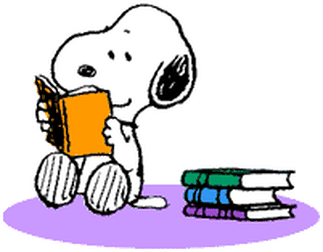 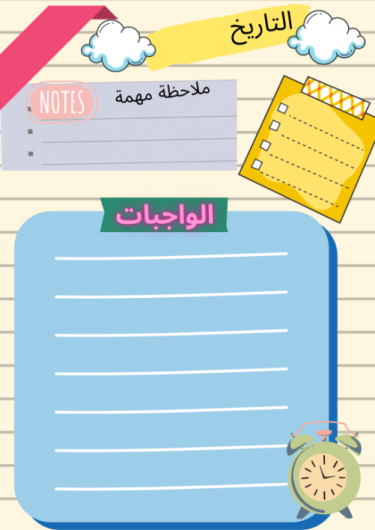 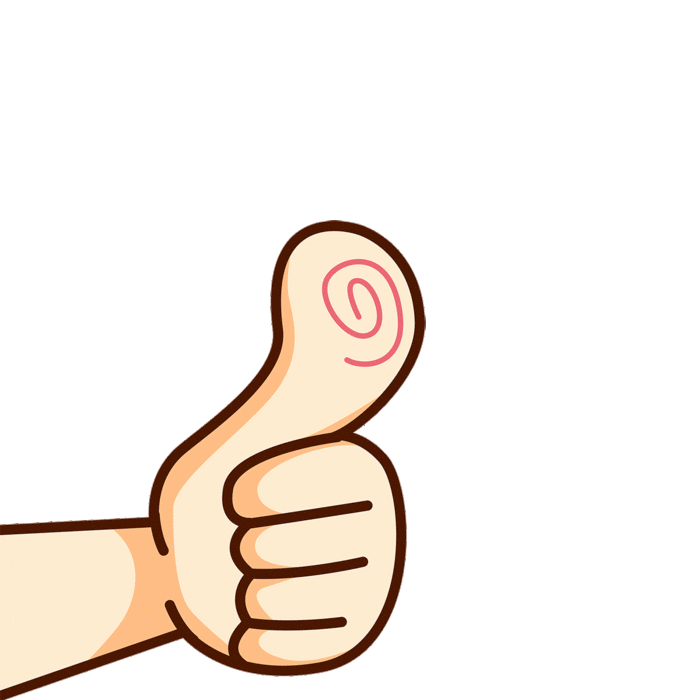 حل الواجب في منصة
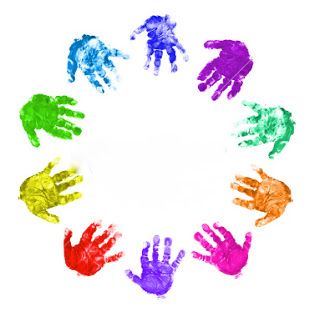 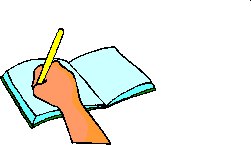 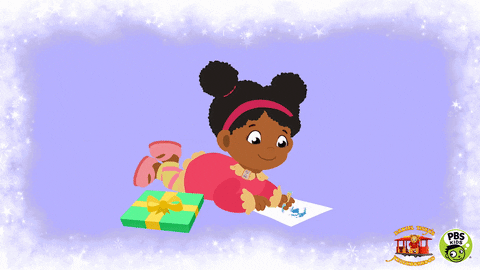 ... صفي العجيب  انتم  رائعون...
إلى الْلِقاء أَتَمنى لَكم يَوْمَاً ممتع…..
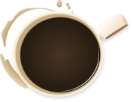 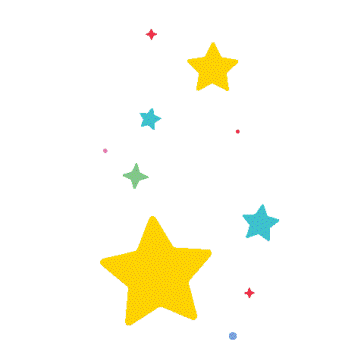 انتهت حصتنا      دمتم بحفظ 
الرحمن ورعايته
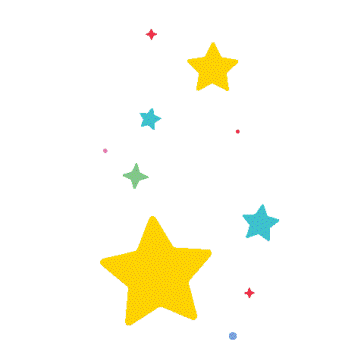 ندعو الله دائماً
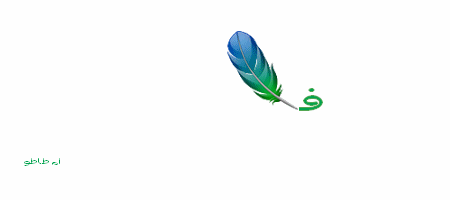 ننجز العمل بإتقان
نستمتع باقي اليوم
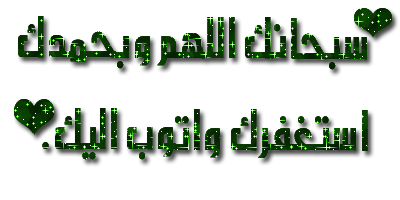 ندعو الله دائماً
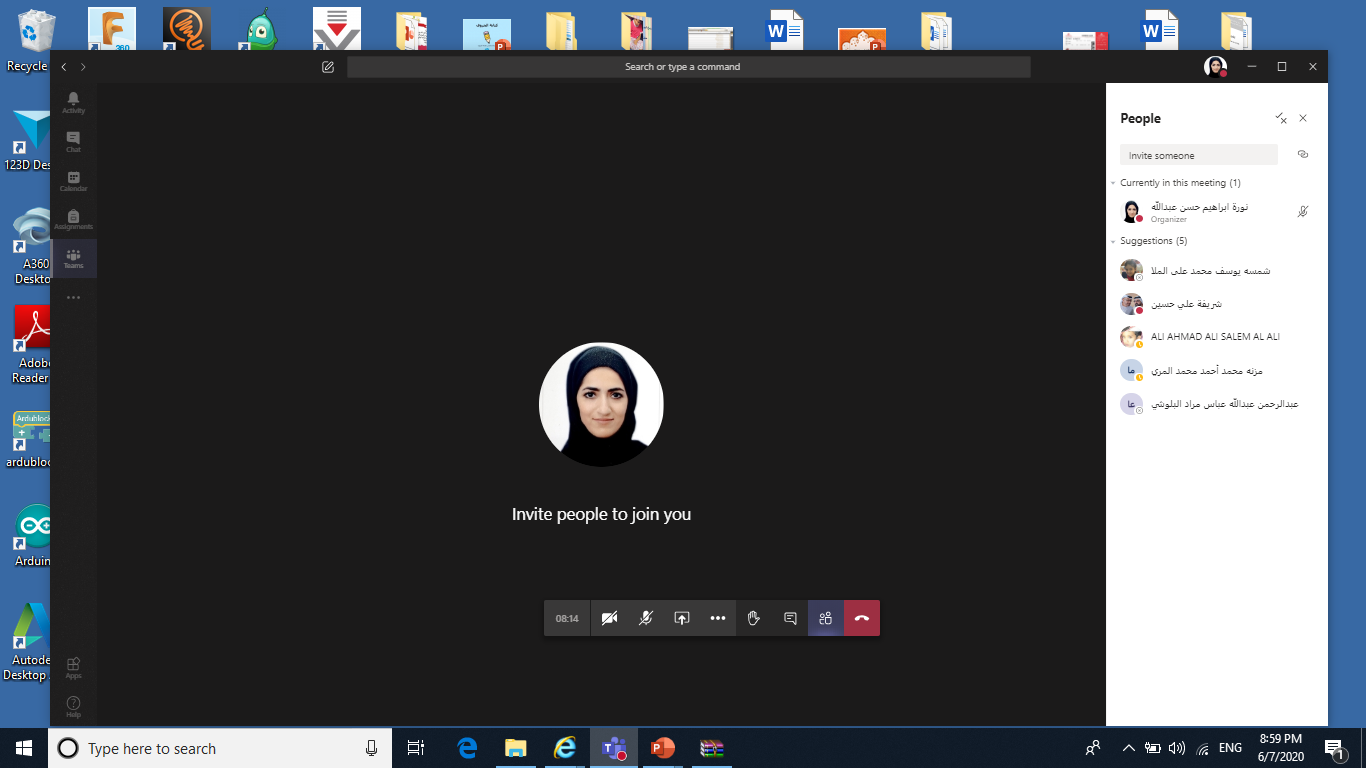 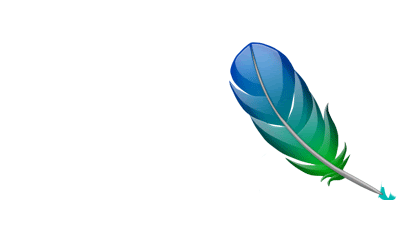 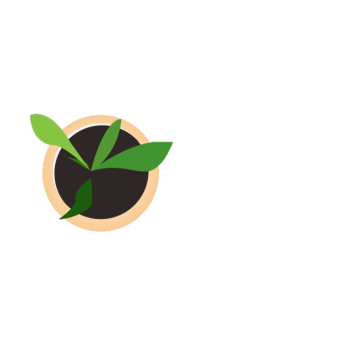 لا تنسـوا الضغط على علامة السماعة الحمراء للخروج
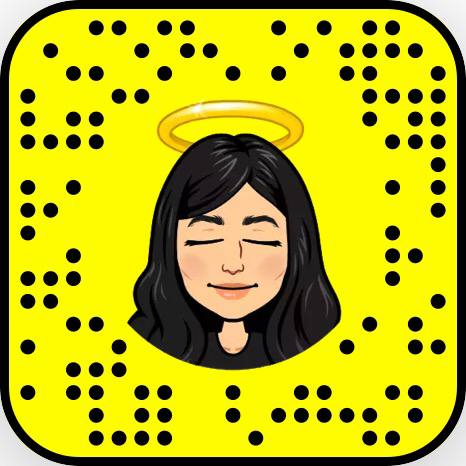 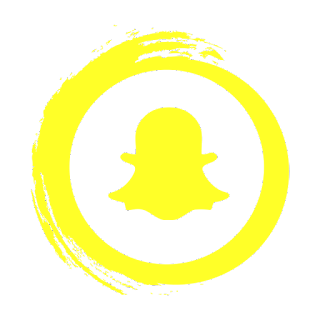 Jcliiio